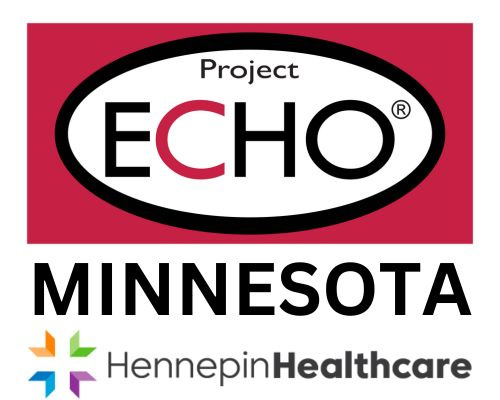 Planning and Implementing Integrative Health Project ECHO 
(Extension For Community Healthcare Outcomes) 
Programs
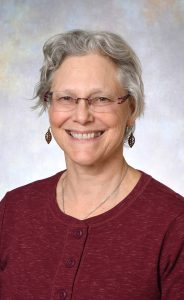 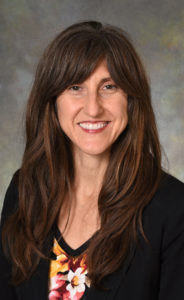 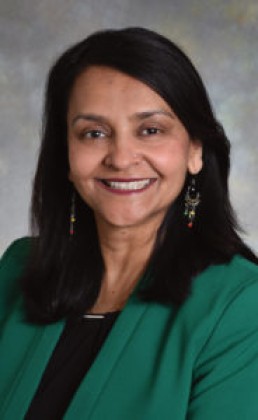 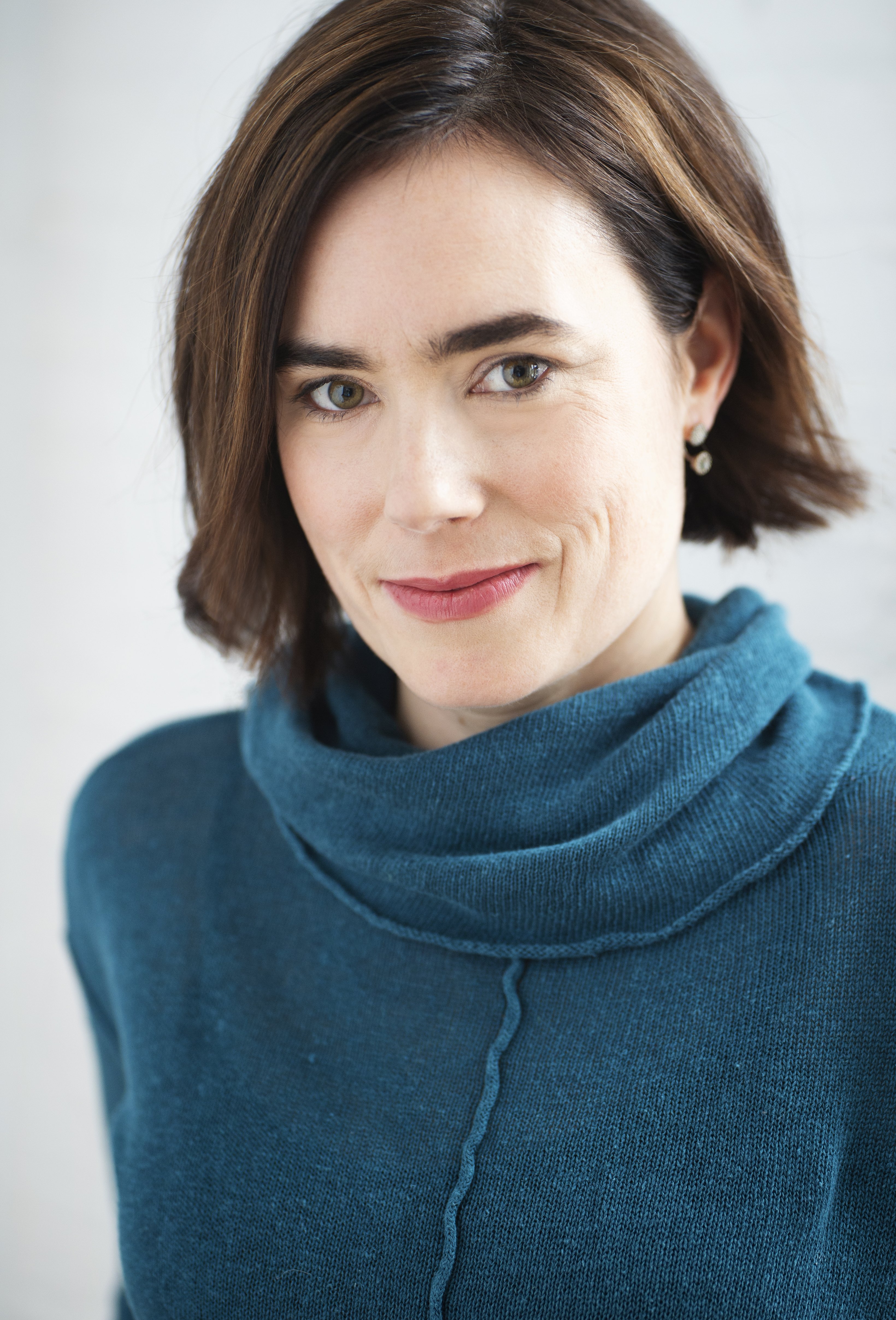 Susan Haddow, MD
Arti Prasad, MD, FACP, CPE, CPDC
Catherine Justice, DPT, C-IAYT
Kate Shafto, MD
Division of Integrative Health and Wellness
[Speaker Notes: Dr. Prasad to present – quick intro for each team member
What our training and certifications are 
Name our bias – we are all ECHO devotees!]
ACKNOWLEDGEMENT
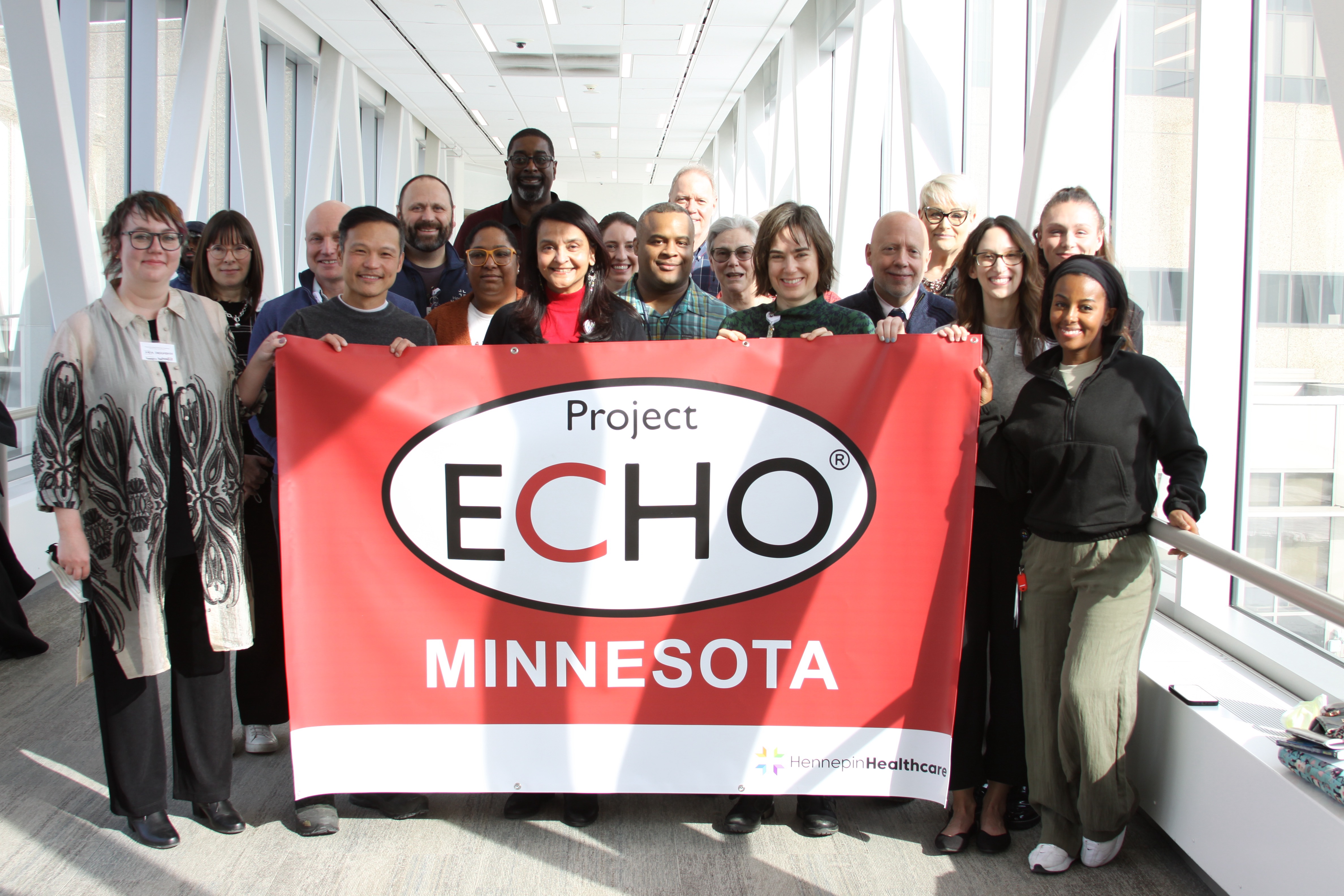 [Speaker Notes: Arti]
Centering – Quick Coherence
Use the power of your heart to balance thoughts and emotions to achieve energy and mental clarity.
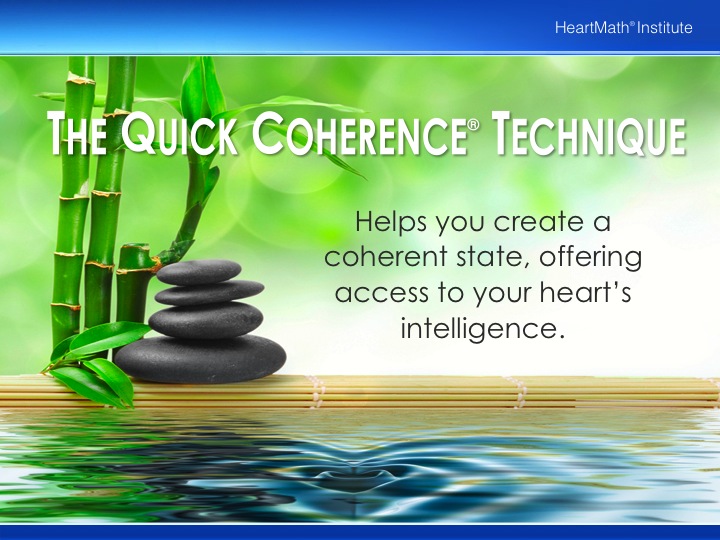 Helps reduce stress in the moment. 

Feel positive, focused, calm and energized. 

Perform at your best. 

Access creativity, intuition and higher-level decision making.
[Speaker Notes: Sue]
Transforming the Health of our Community – Exceptional Care without Exception
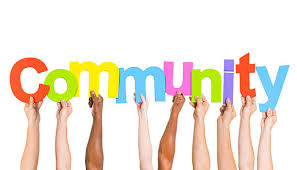 Our Mission
[Speaker Notes: Dr Prasad]
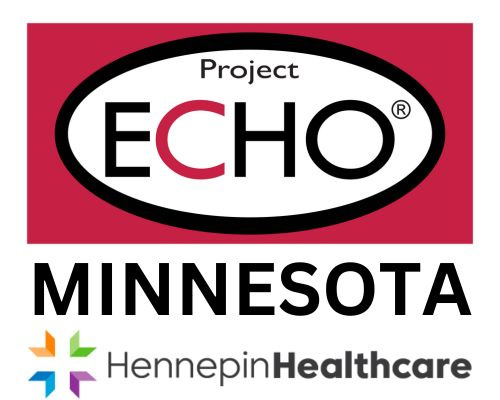 Objectives
Understand the “All Teach, All Learn” Project ECHO Model ​
Explore how Project ECHO has the potential to increase access to Integrative Medicine in rural and other underserved areas and populations  ​
Experientially and collaboratively plan the design and implementation of an Integrative Health-themed Project ECHO ​
2/28/2025
5
[Speaker Notes: Dr Prasad]
University of New MexicoUNM Hospital (1990-2017)
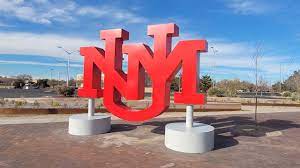 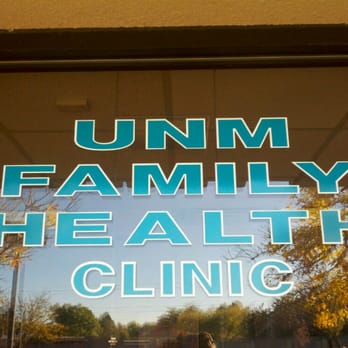 [Speaker Notes: Dr Prasad]
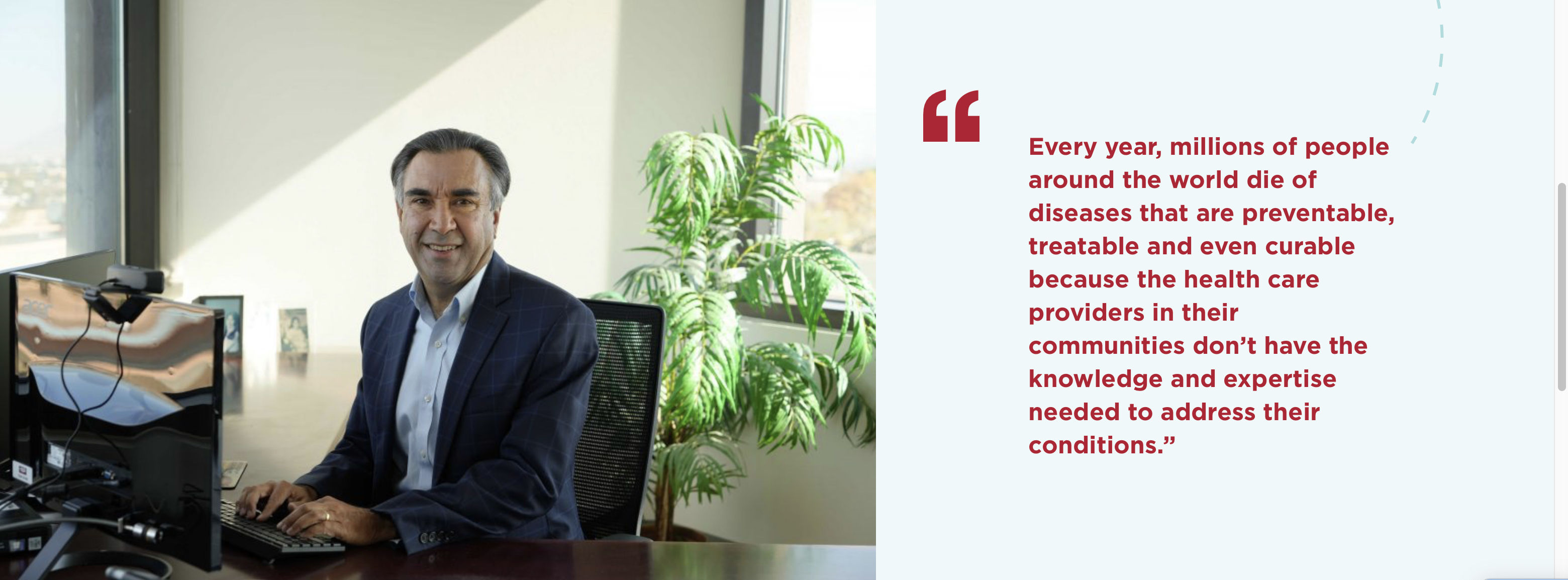 Dr. Sanjeev Arora, Founder and Director of Project ECHO
Founding goals: 

Develop capacity to safely and effectively treat Hepatitis-C (HCV) in all areas of New Mexico and to monitor outcomes.

Develop a model to treat complex diseases in rural locations and developing countries.
[Speaker Notes: Dr Prasad]
8
Moving Knowledge, Not People
[Speaker Notes: Dr Prasad]
At ECHO, our mission is to democratize implementation of best practices for health care and education to underserved people all over the world.
[Speaker Notes: Dr Prasad]
The ECHO Model
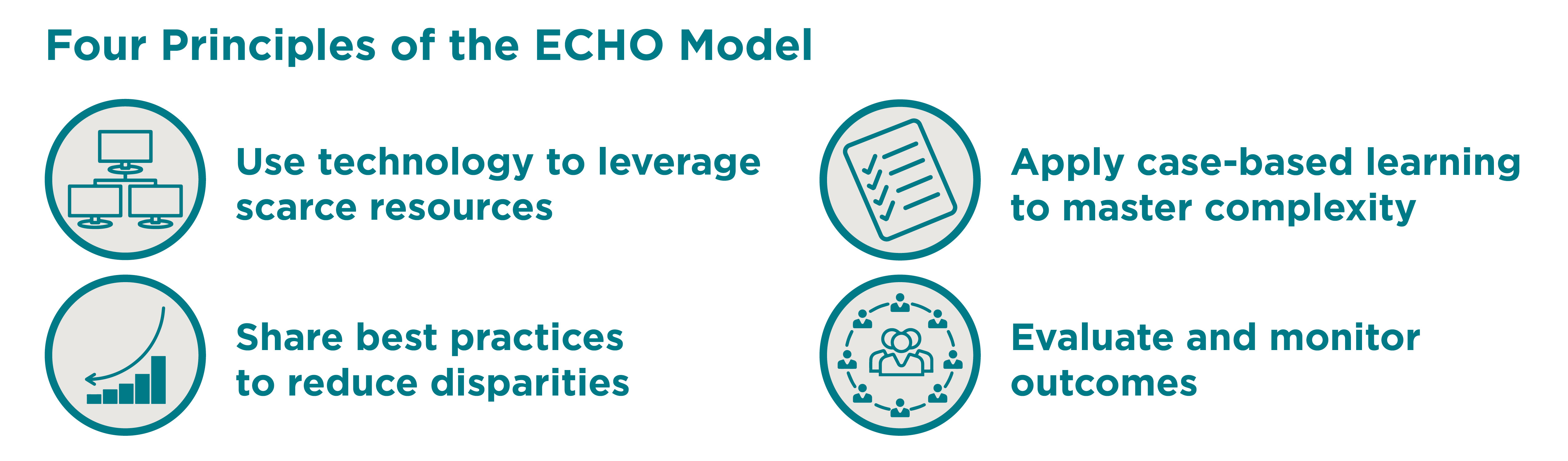 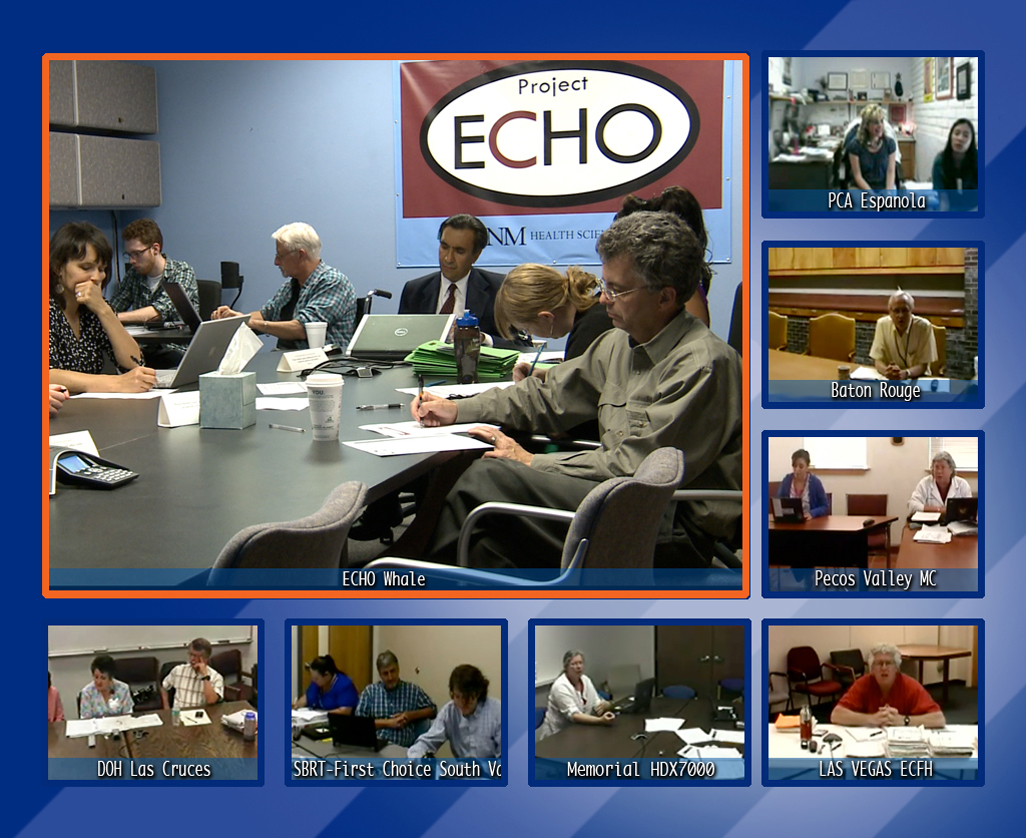 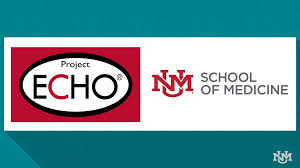 Copy Righted slides used with permission
[Speaker Notes: Dr Prasad]
An ECHO Hub...
Trains physicians, physician assistants, nurse practitioners, nurses, pharmacists, educators in HCV
Trains to use web-based software — iECHO & ECHO Health®
Conducts ECHO sessions  — “Knowledge Networks”
Initiates case-based guided practice  — “Learning Loops”
Collects data and monitors outcomes centrally
Assesses cost and effectiveness of programs
[Speaker Notes: Dr Prasad
Learning Loops means they will learn from experts, from each other and then learning by doing to become expert themselves]
Spoke
Spoke
Spoke
HCV was our flagship Program
HUB
Spoke
Spoke
Spoke
Spoke
[Speaker Notes: Dr Prasad]
Benefits from Project ECHO
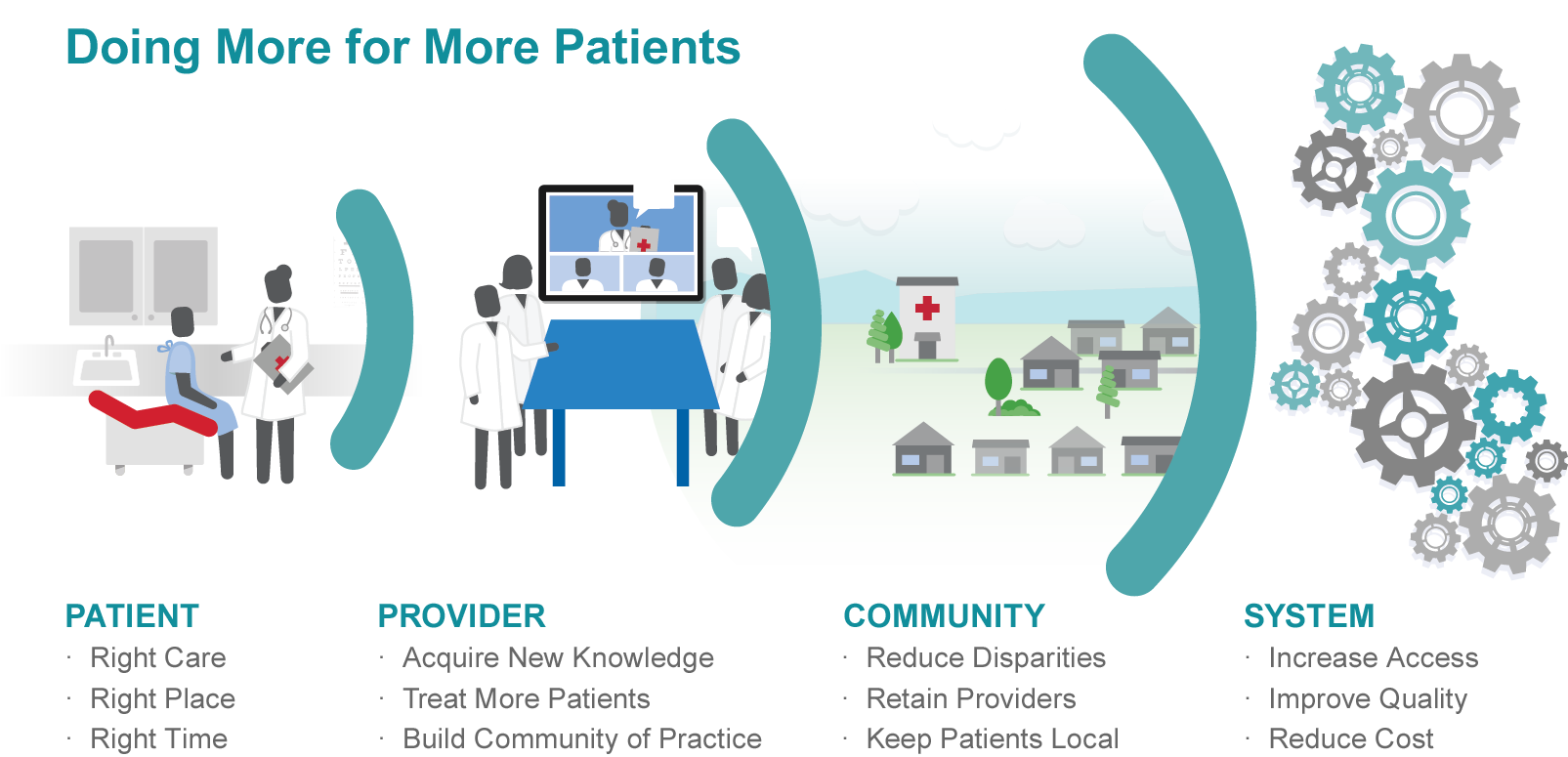 [Speaker Notes: Dr Prasad]
ECHO creates VALUE for all parts of the healthcare system
It is very important to not simplify this to Return on Investment (ROI) equation, but rather as a VALUE EQUATION.  ECHO may deliver ROI, but it has a much greater value impact on all segments of the health care system.
Patients
Community
Community Clinics
 Providers (spoke)
Providers (hub)
Payers 
Rural Clinicians
[Speaker Notes: Dr Prasad]
ECHO Publications by Outcome Levels
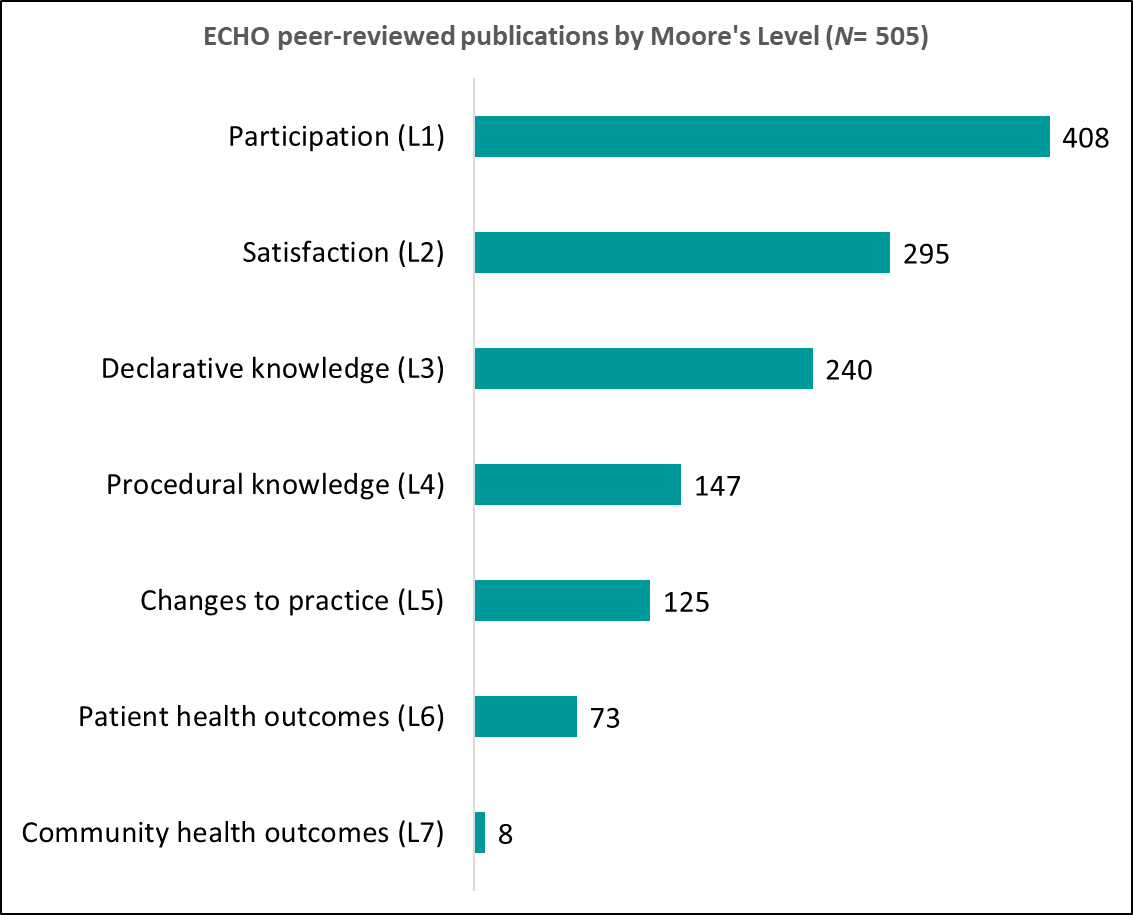 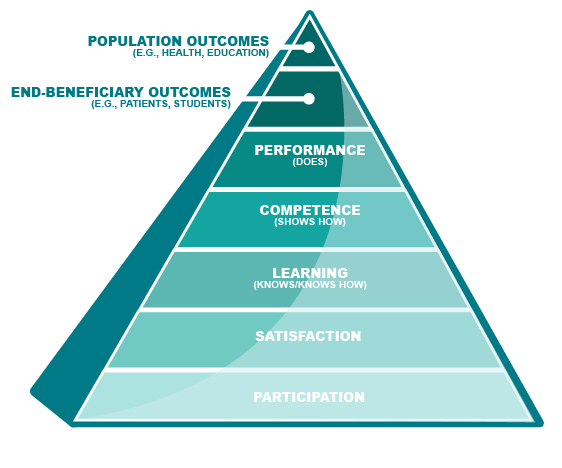 500+ Publications
[Speaker Notes: Dr Prasad]
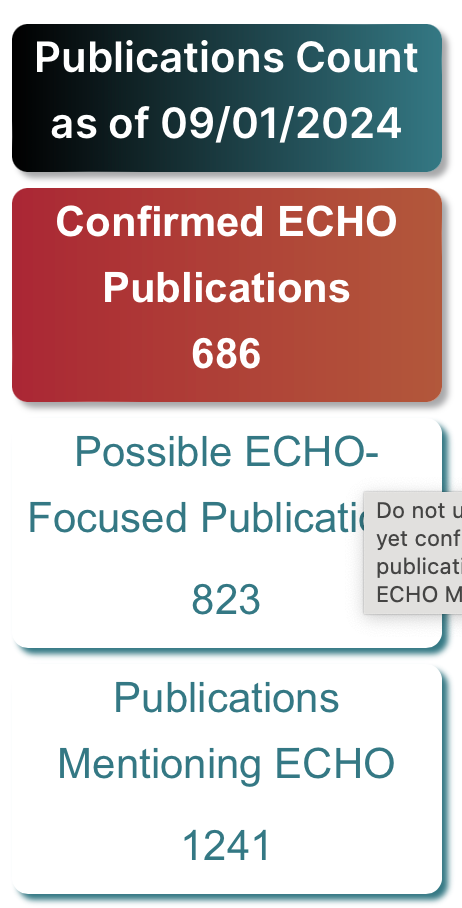 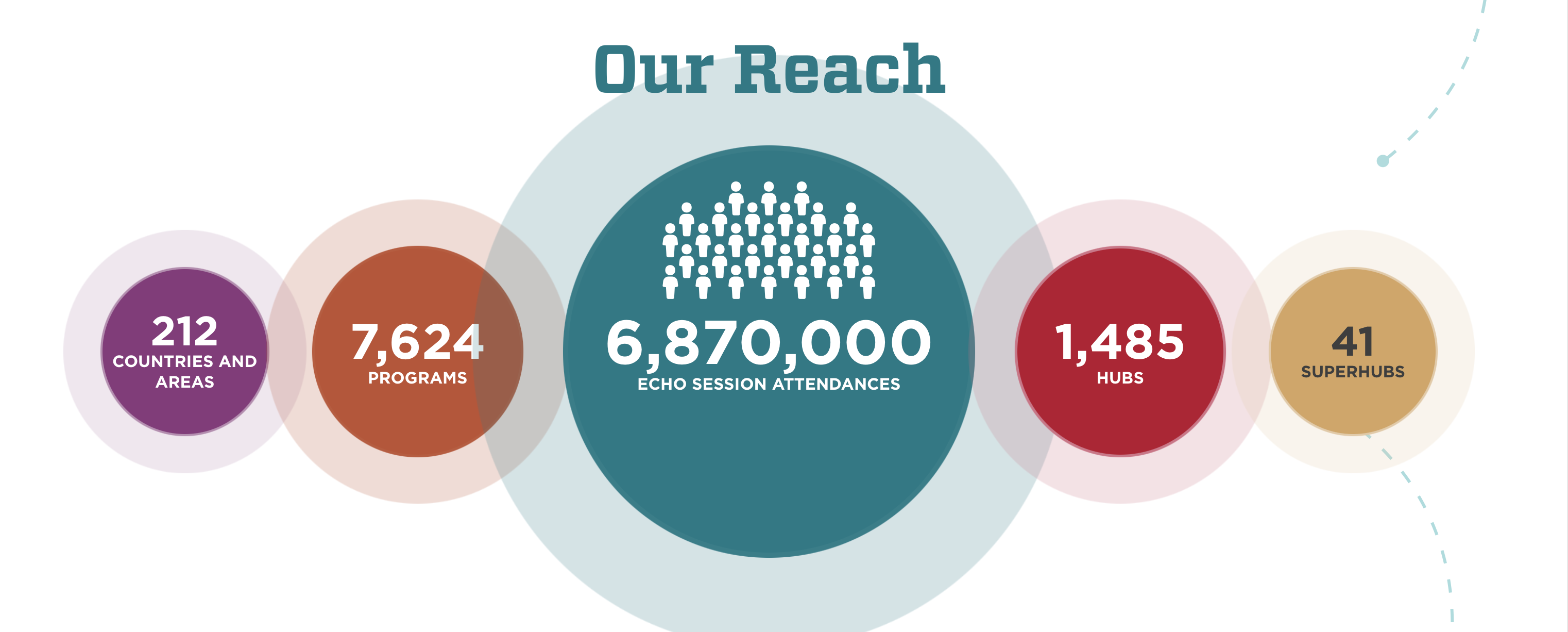 [Speaker Notes: Dr Prasad]
ECHO AROUND THE WORLD
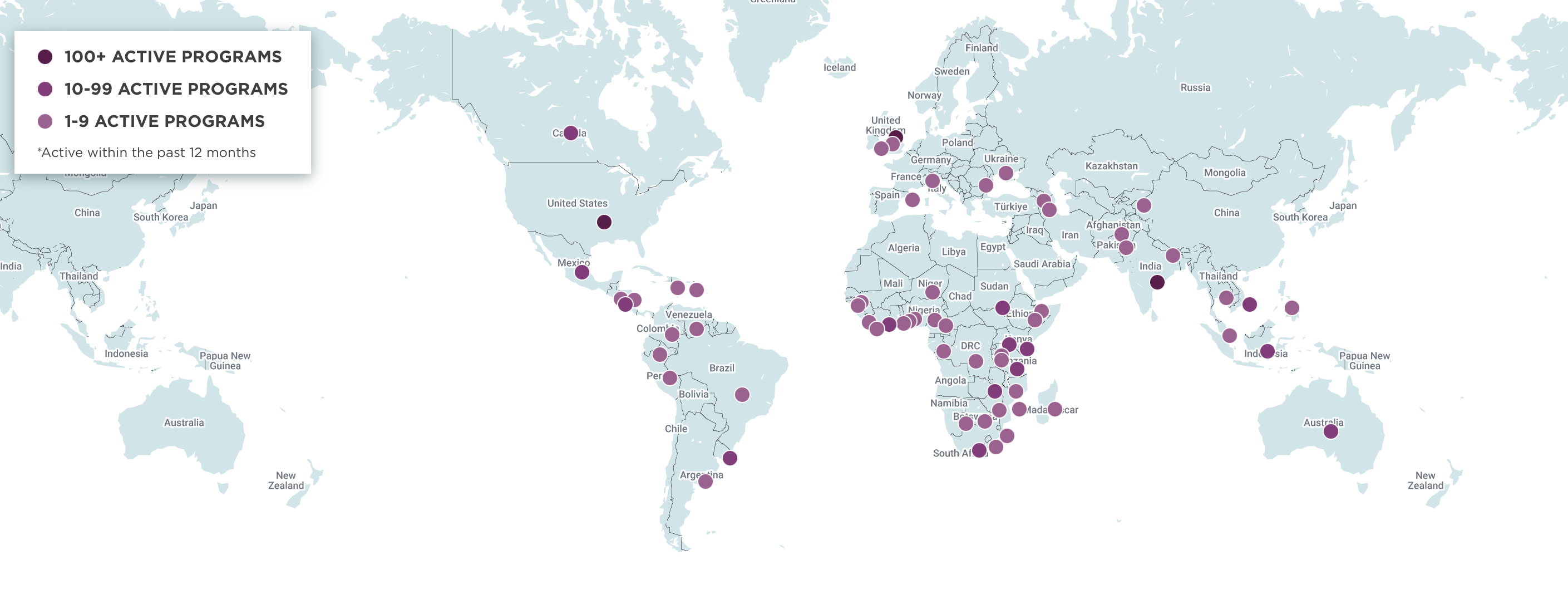 [Speaker Notes: Dr Prasad]
New Mexico to Minnesota
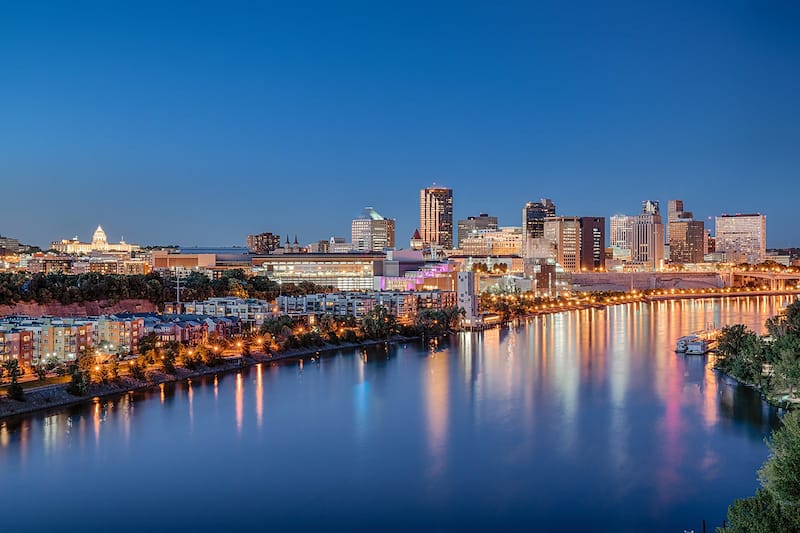 [Speaker Notes: Dr Prasad]
April 25th, 2018, Minneapolis Club
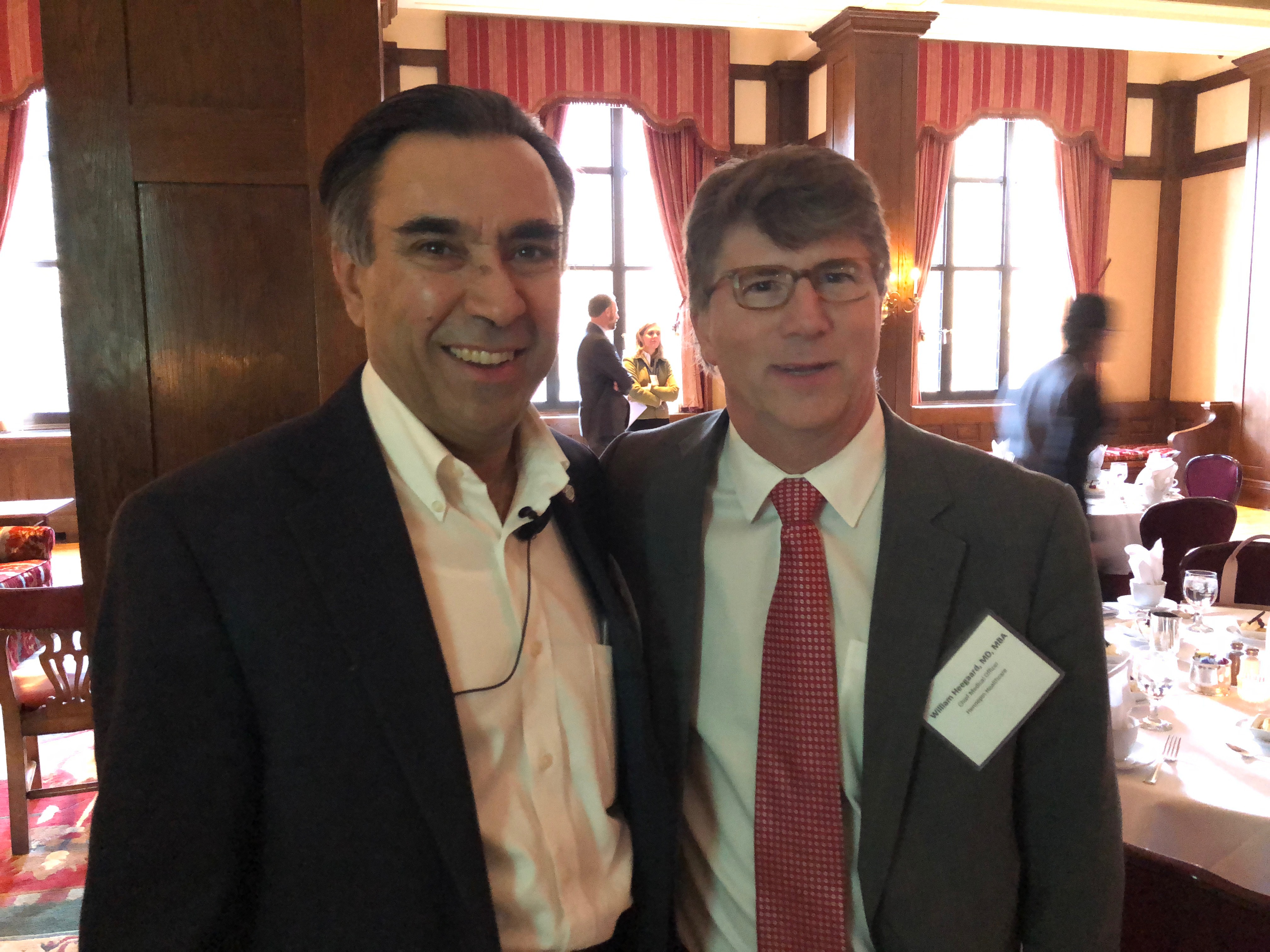 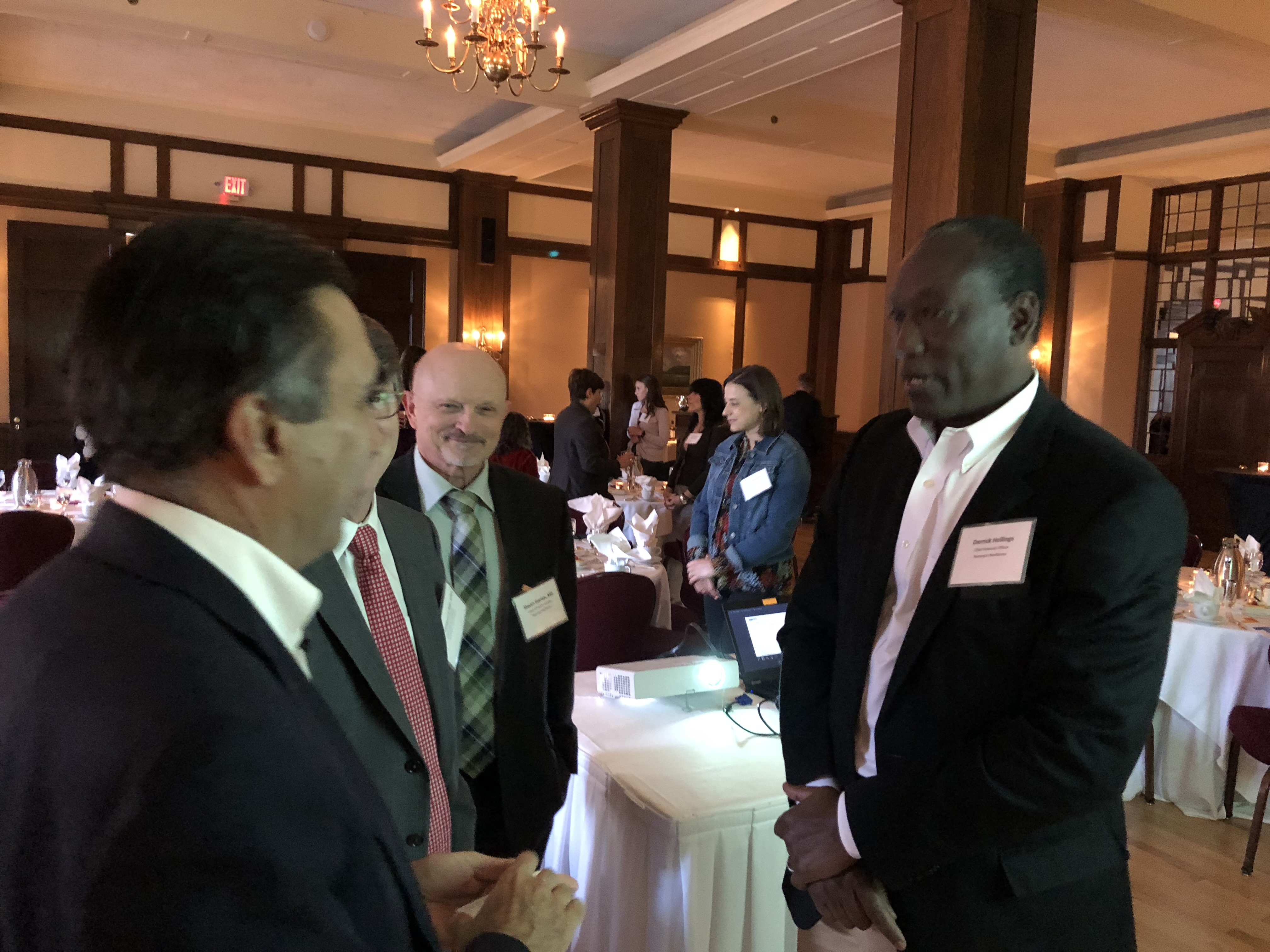 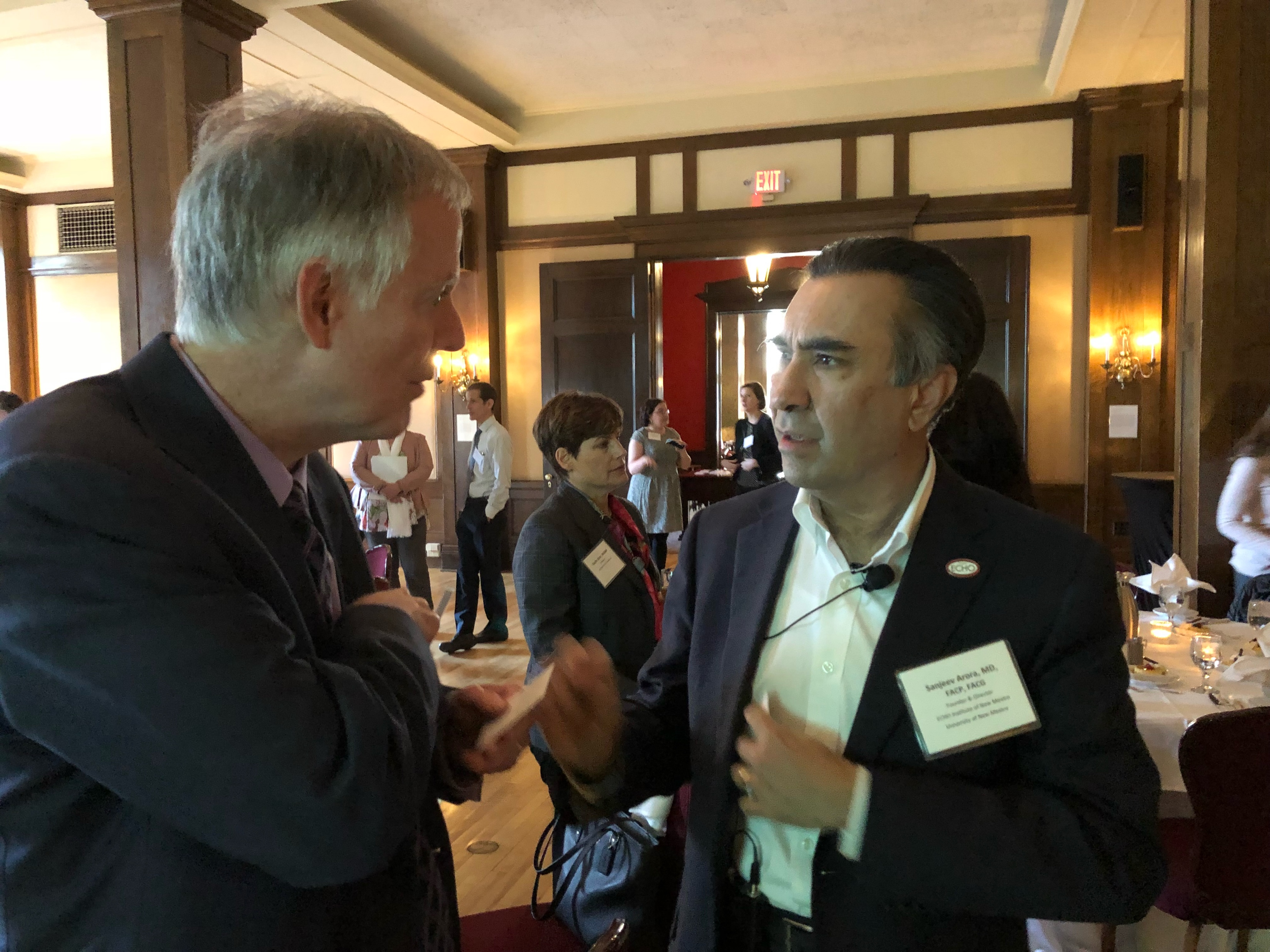 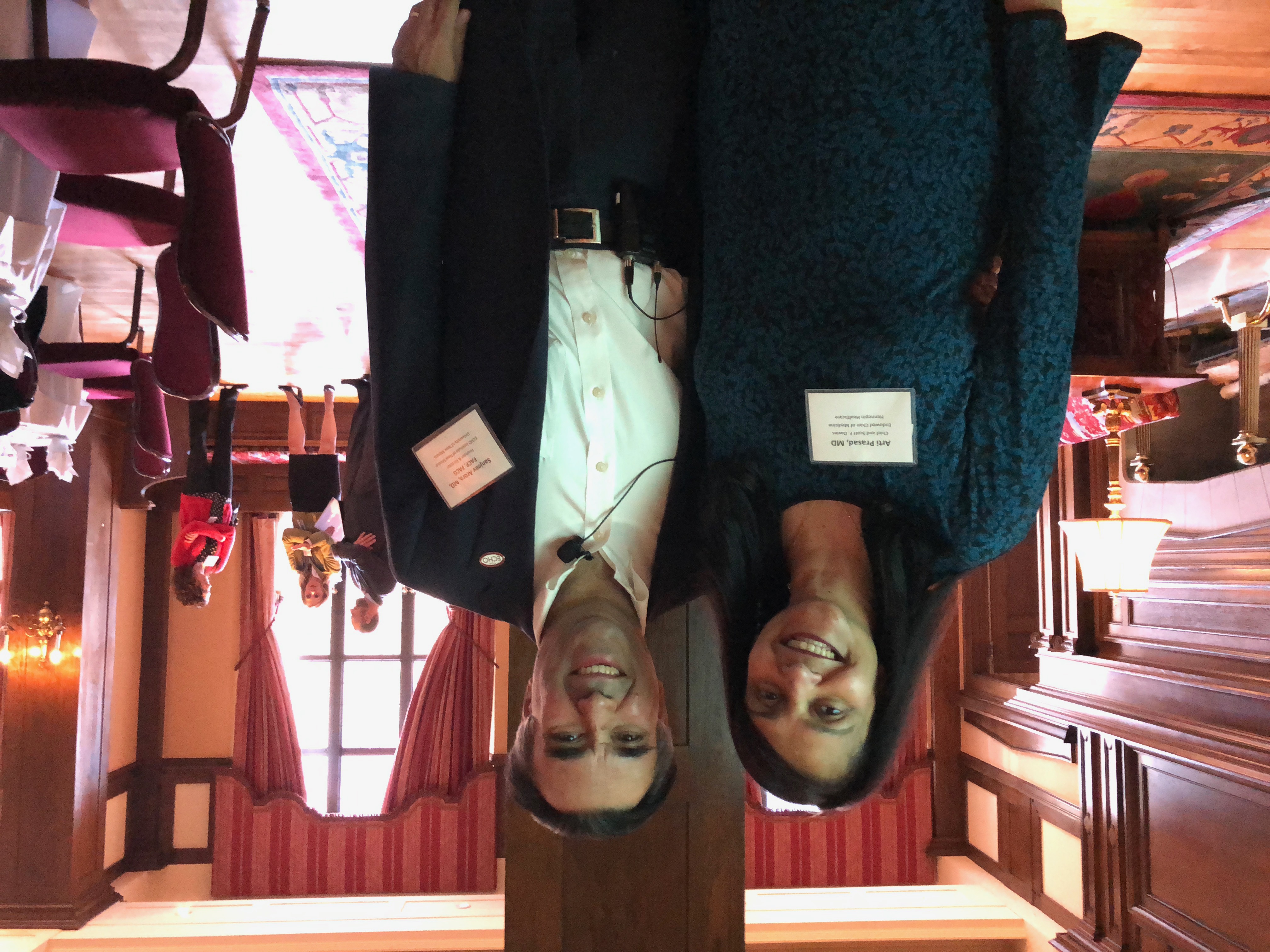 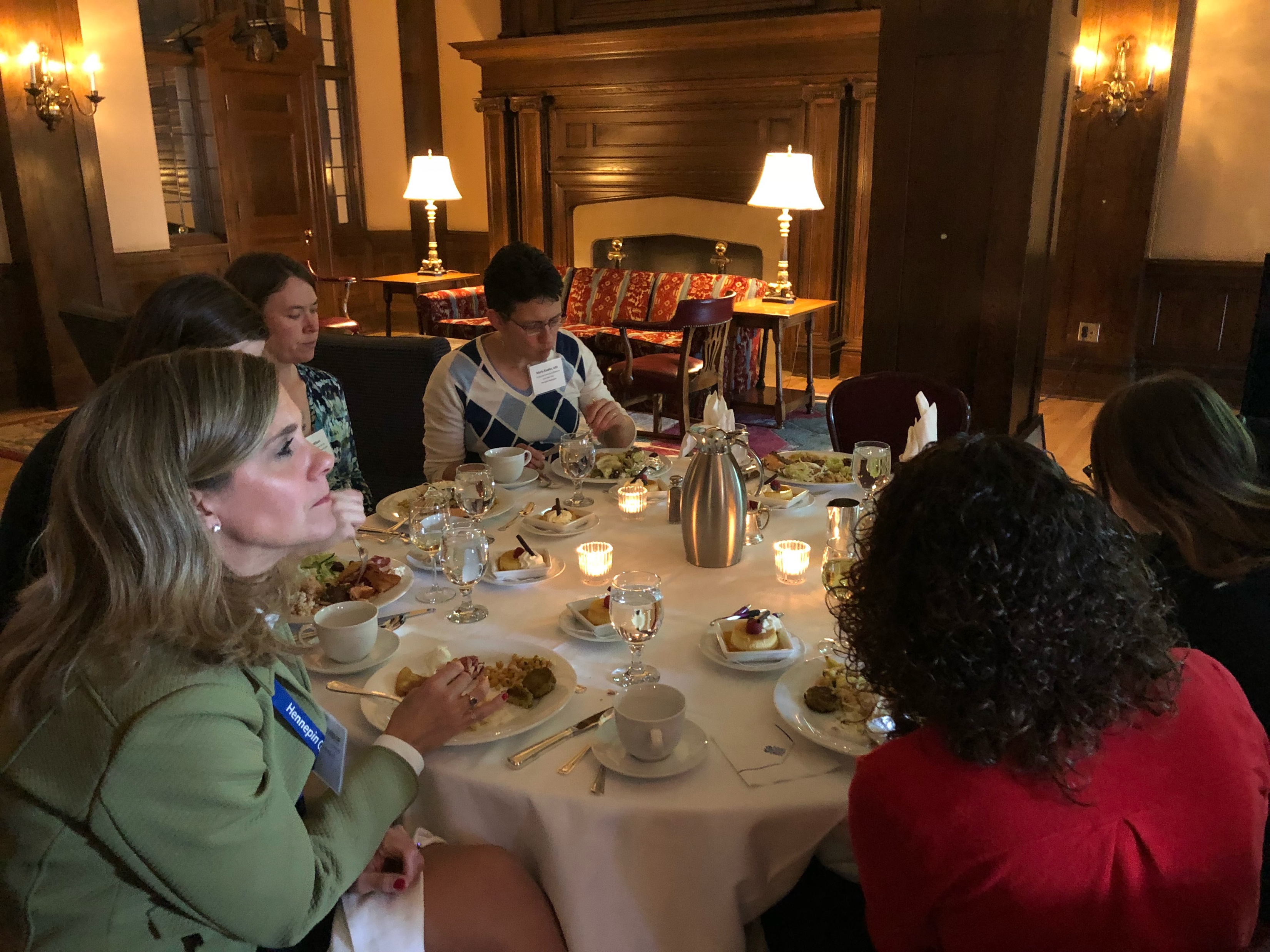 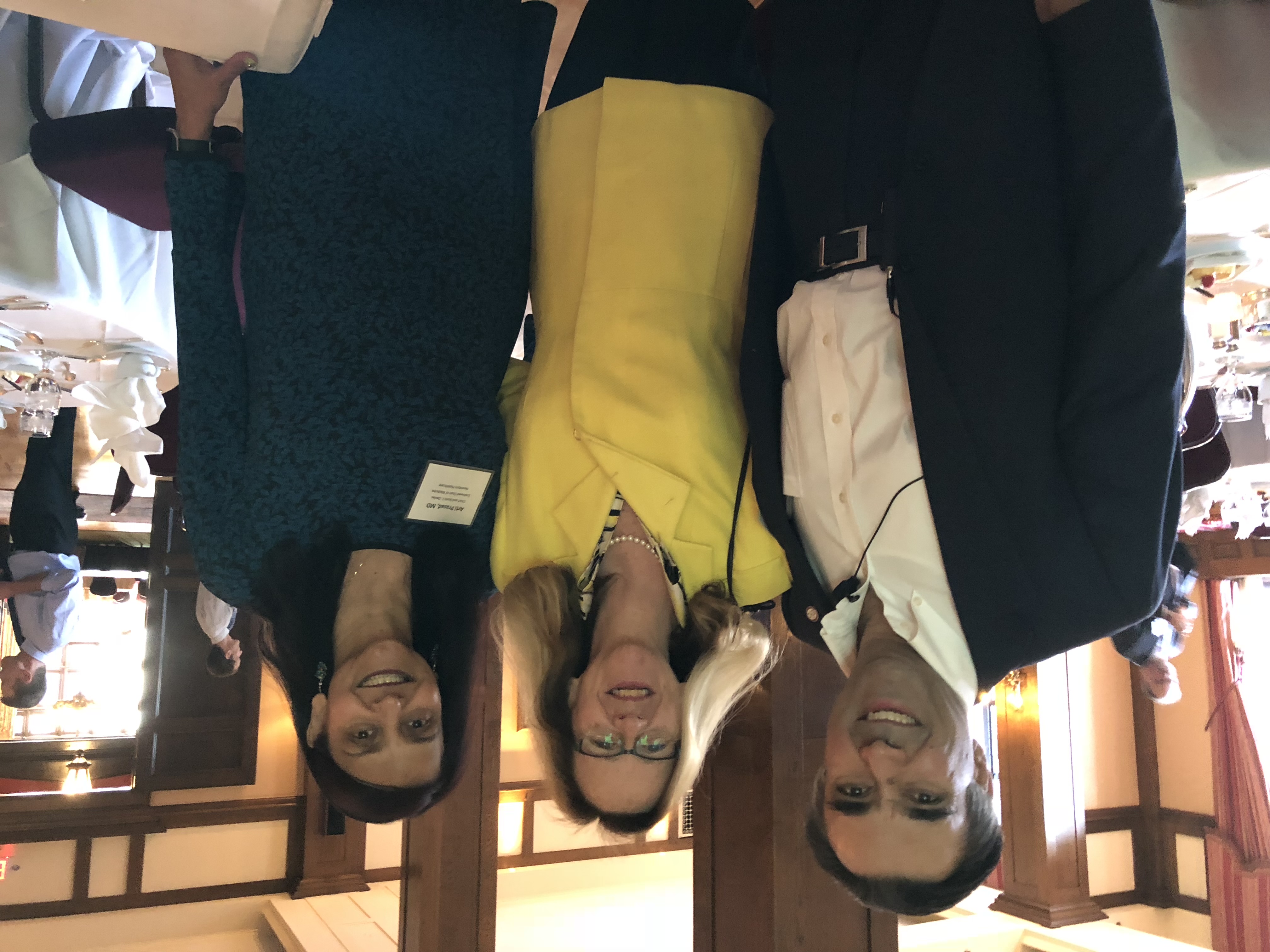 2/28/2025
19
Dr. Sanjeev Arora, Alwin Schultz Scholar Visiting Faculty, HHS,  April 26th, 2018
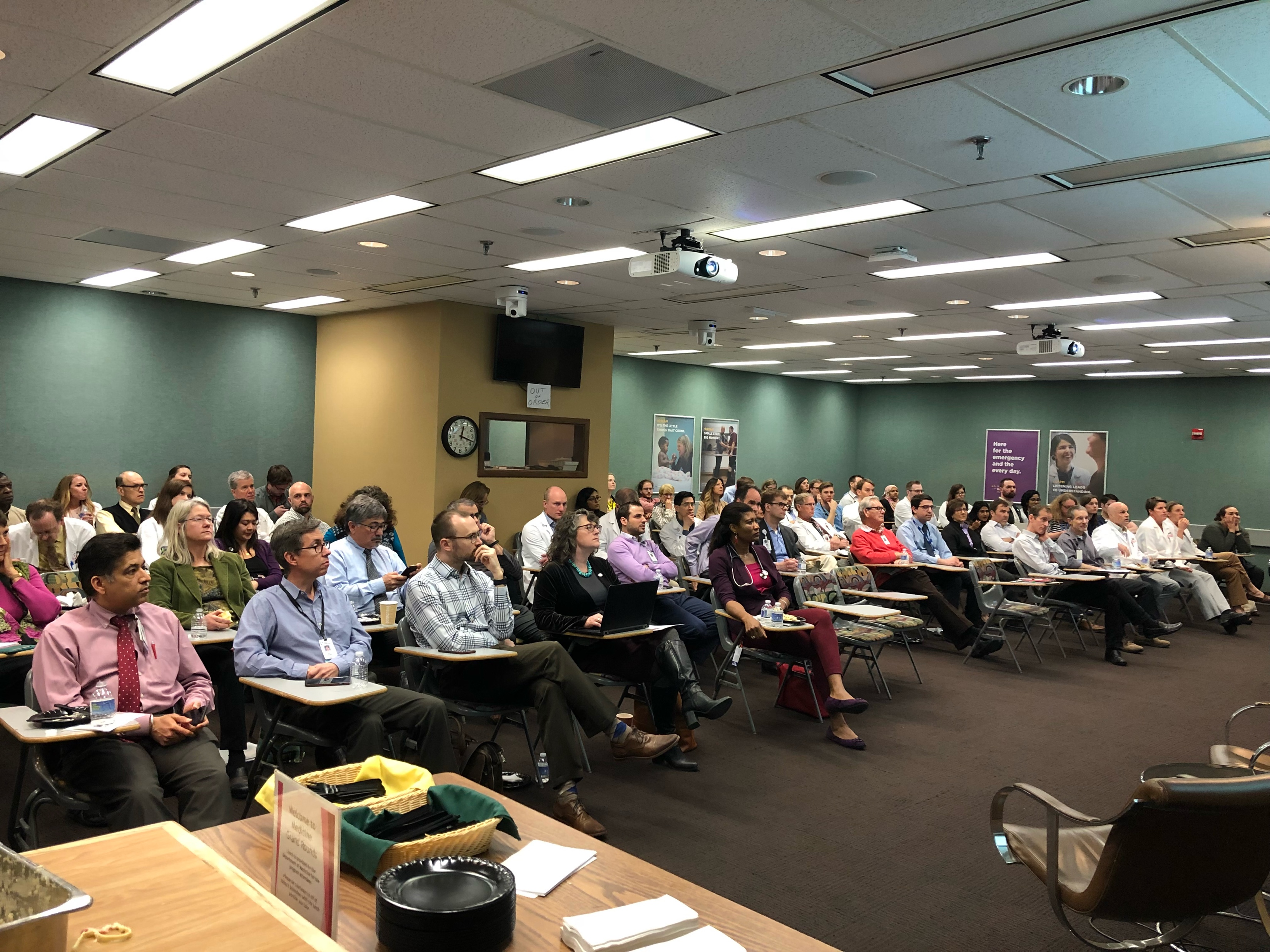 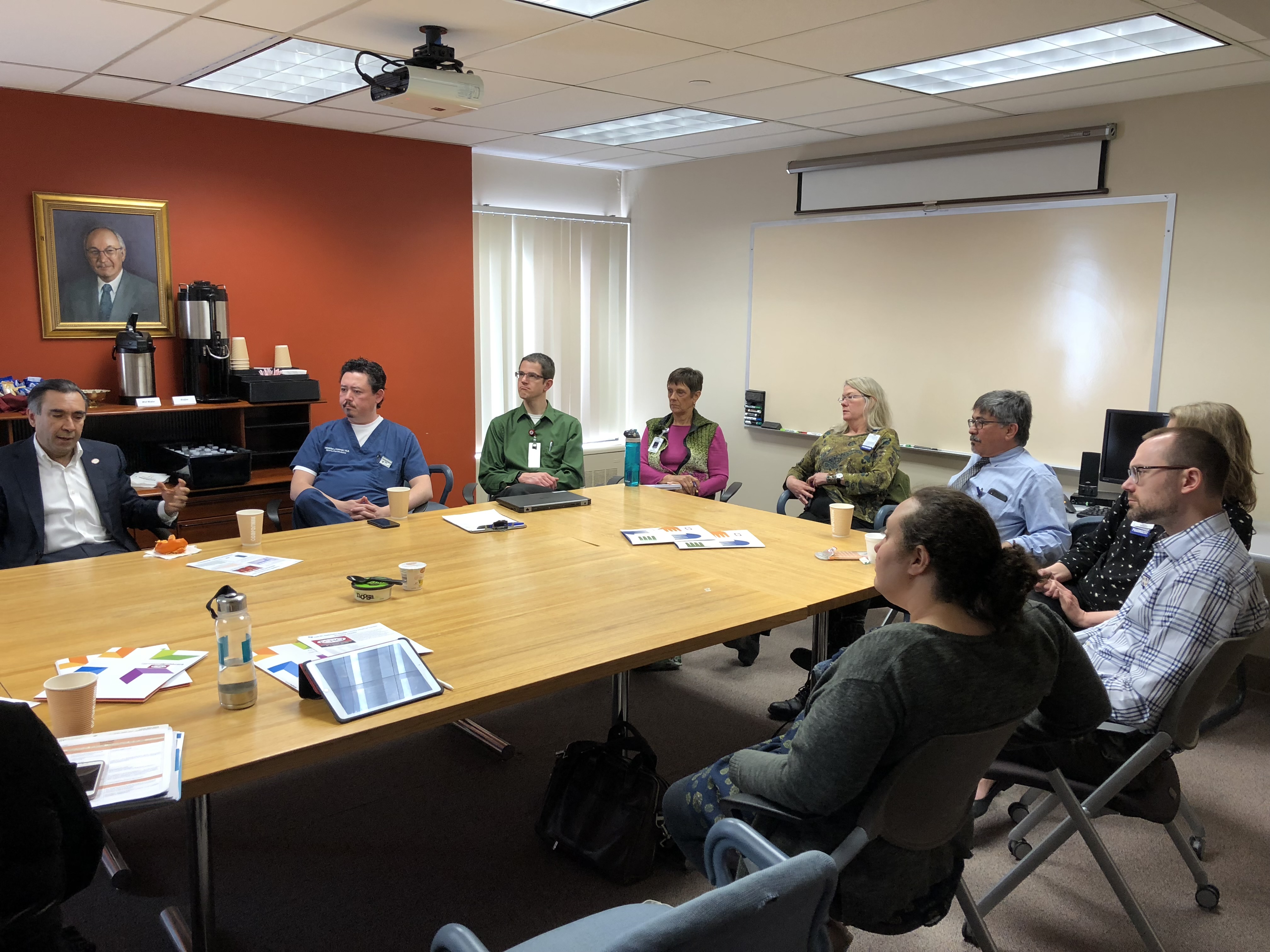 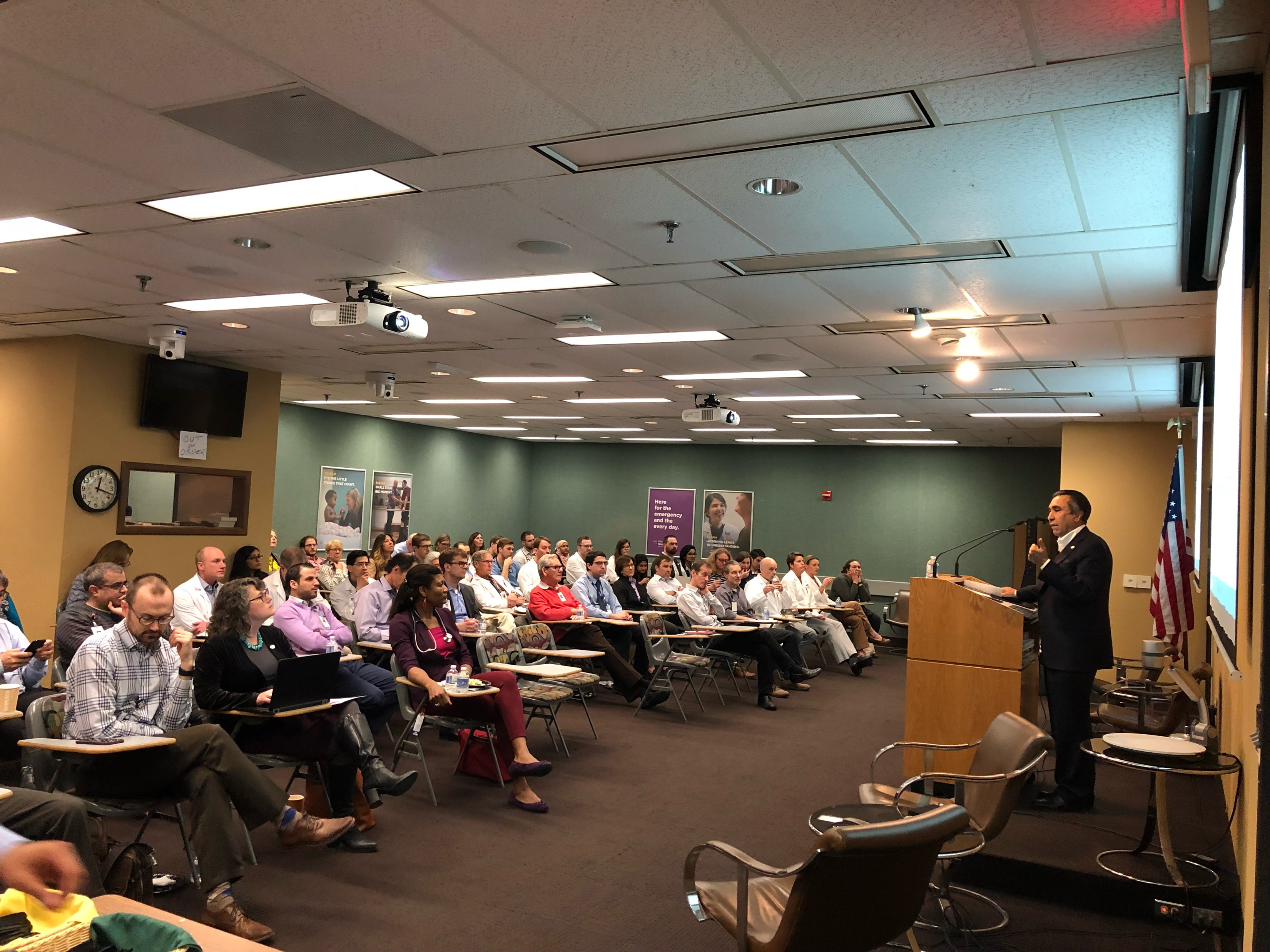 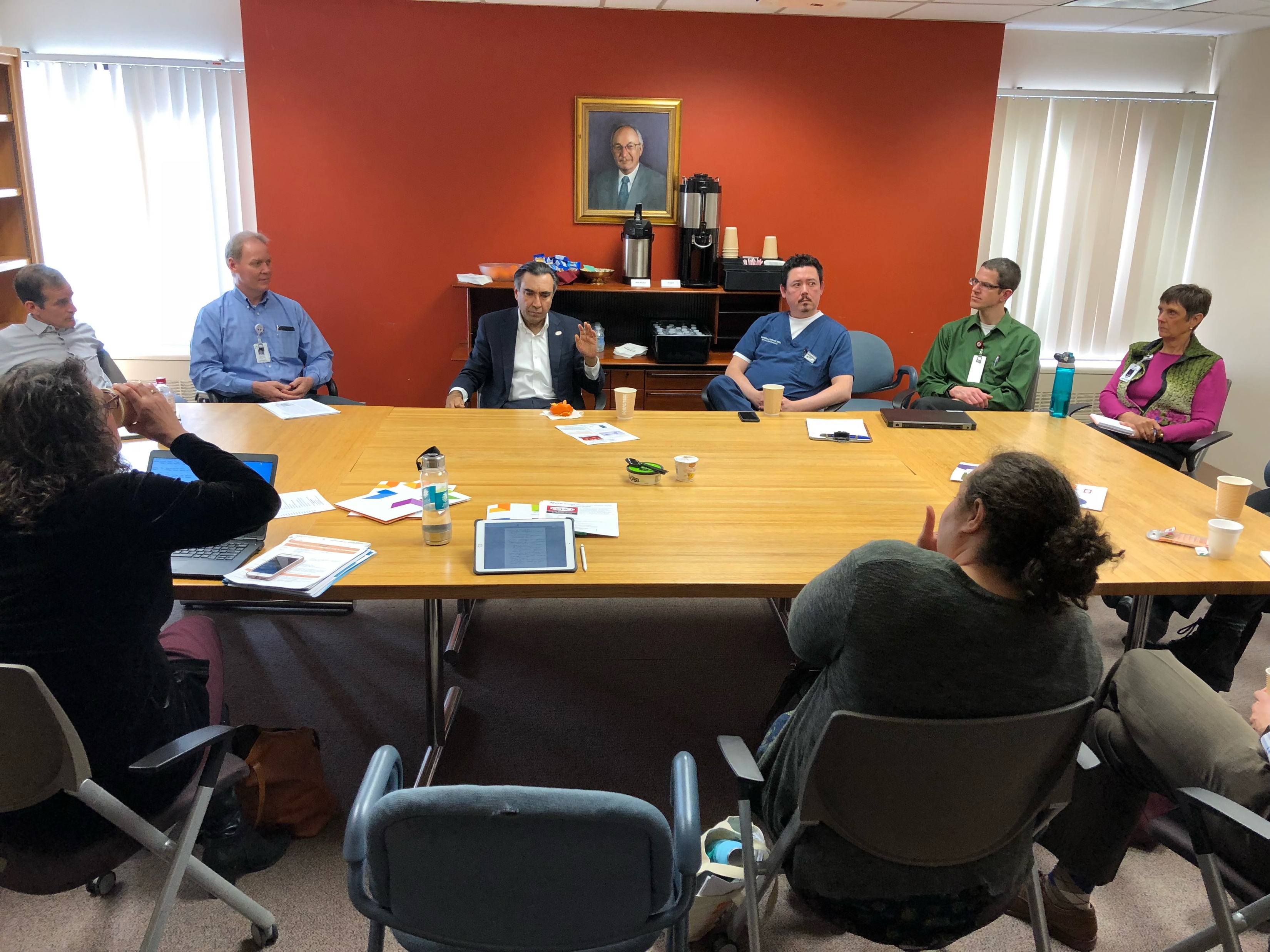 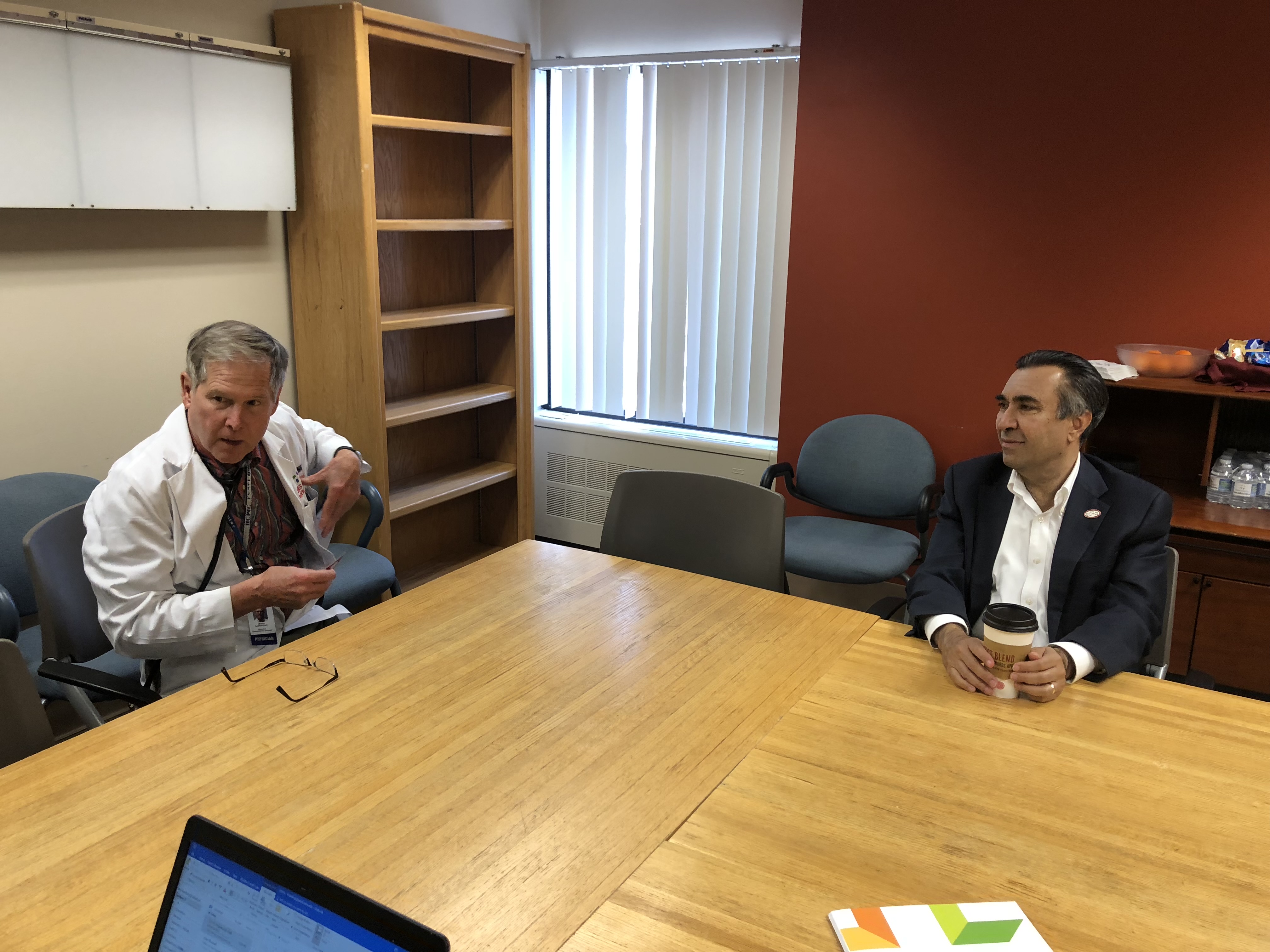 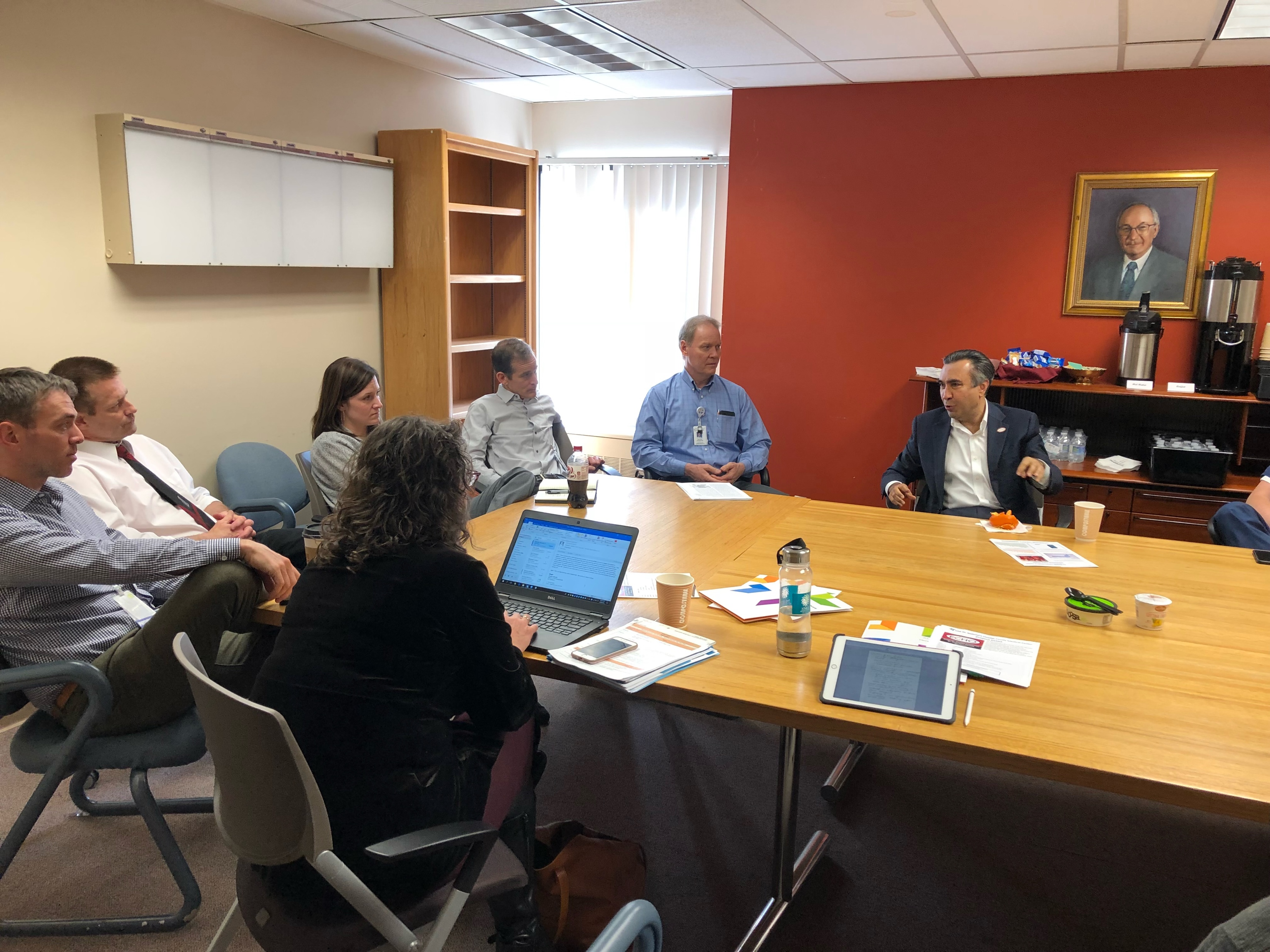 2/28/2025
20
Advocacy for Project ECHO
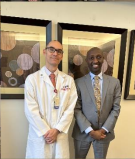 21
[Speaker Notes: Dr Prasad]
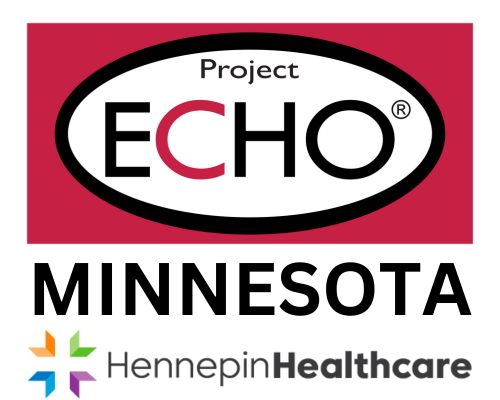 NEW  BRANDING - ECHO MINNESOTA (2023 - present)
[Speaker Notes: Dr Prasad]
Racism SU
History of Project ECHO at Hennepin Healthcare (2018 - 2026)
Racism SU 2.0
Perinatal SU 2.0
CHW ECHO
Trauma-Informed Care
Peer Recovery
Addiction ECHO
Integrated Opioid and Addiction Care ECHO
MN Community Collaboration on Viral Hepatitis ECHO
MidWest Tribal ECHO
MidWest Tribal ECHO
Nursing Home COVID-19 ECHO
MN Geriatrics ECHO
Perinatal SU
Perinatal SU Workforce Development Grant
Integrated Pain Care
2018
2019
2020
2021
2022
2023
2024
2025
2026
[Speaker Notes: Dr Prasad]
Steps for Replication (ECHO Fidelity)
Orientation is just the beginning…
Next you sign partnership documents
Begin planning budget and seek funding
Design the project (target audience, curriculum, resources, community needs, evaluation strategy and tools …) 
Develop your team – experts and staff
Bring a team for full training (3 days – Immersion)
Continue to develop curriculum, begin to recruit spokes/participants
Build organizational buy-in
Practice before you launch – get feedback
Launch! 
Continue to seek input and reflection, constant QI
Publicize your success – money follows successful ECHOs (not the other way around)
Copyright 2017 Project ECHO®, used with permission
[Speaker Notes: Dr Prasad]
Partnership Documents: Guiding Principles
Collaboration with ECHO requires:
Replication Statement of Collaboration – Front-end document that outlines the roles and responsibilities of both partners in any replication collaboration. 
IP Terms of Use Contract – Legally binding agreement that details all the elements of the Statement of Collaboration, with a specific focus on Intellectual Property issues.
What do you agree to?
Following the ECHO mission and model
Using the ECHO name and trademarks
Mutual expectation of sharing
Using iECHO 
Not selling ECHO IP to outside 3rd parties
Non-exclusivity
Copyright 2017 Project ECHO®
[Speaker Notes: Dr Prasad]
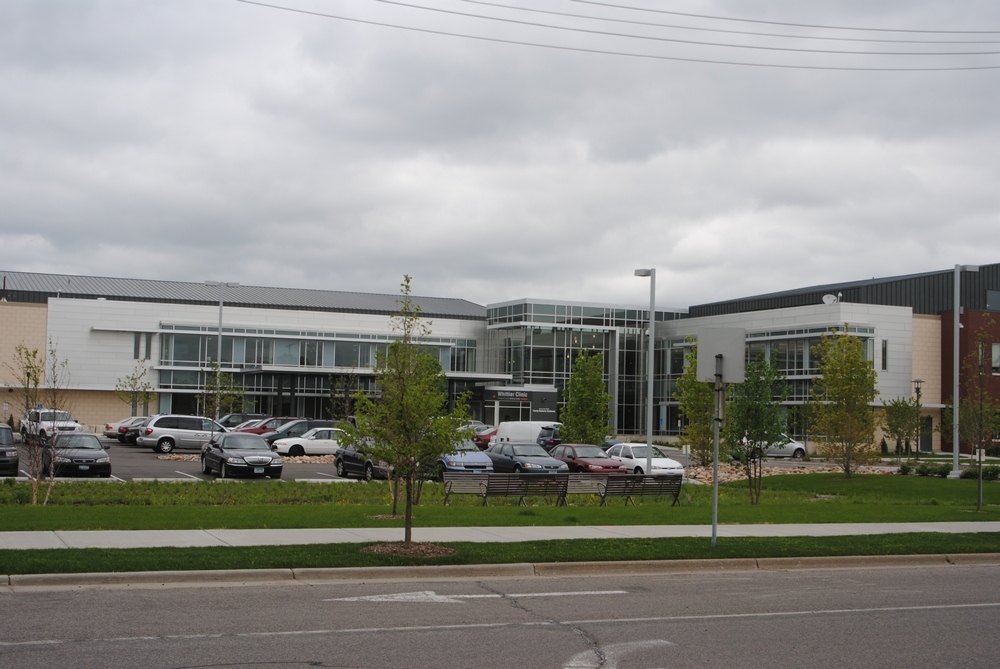 Case – Sue Haddow
My context:
Family doc, urban underserved population, residency training program. 
Provide integrative primary care. 
3 other IH providers in our clinic. 
We all have closed practices! Our colleagues often ask us questions about various aspects of IH. 
How can I help spread info without having everyone do a fellowship?
[Speaker Notes: Sue]
Workshop Breakout
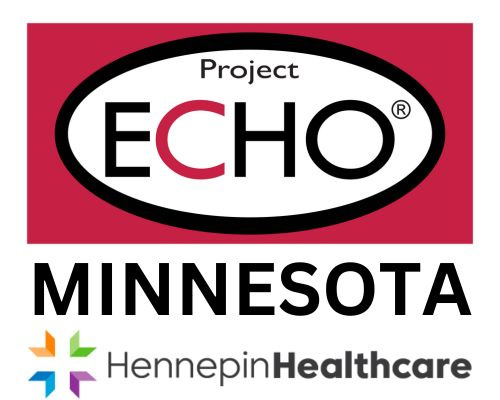 In your groups, use the worksheet to discuss and make notes on the following:
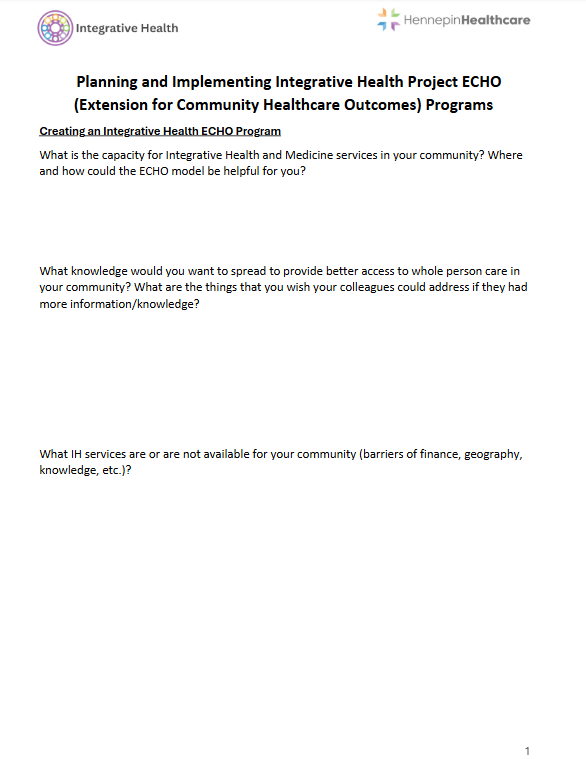 [Speaker Notes: Kate]
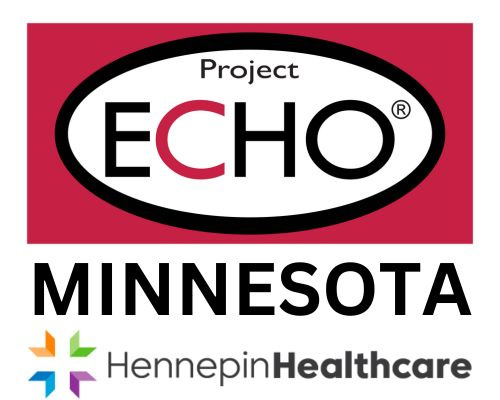 Choosing an ECHO Topic
Three Criteria: 
High Disease Burden 
High Cost
Low Access
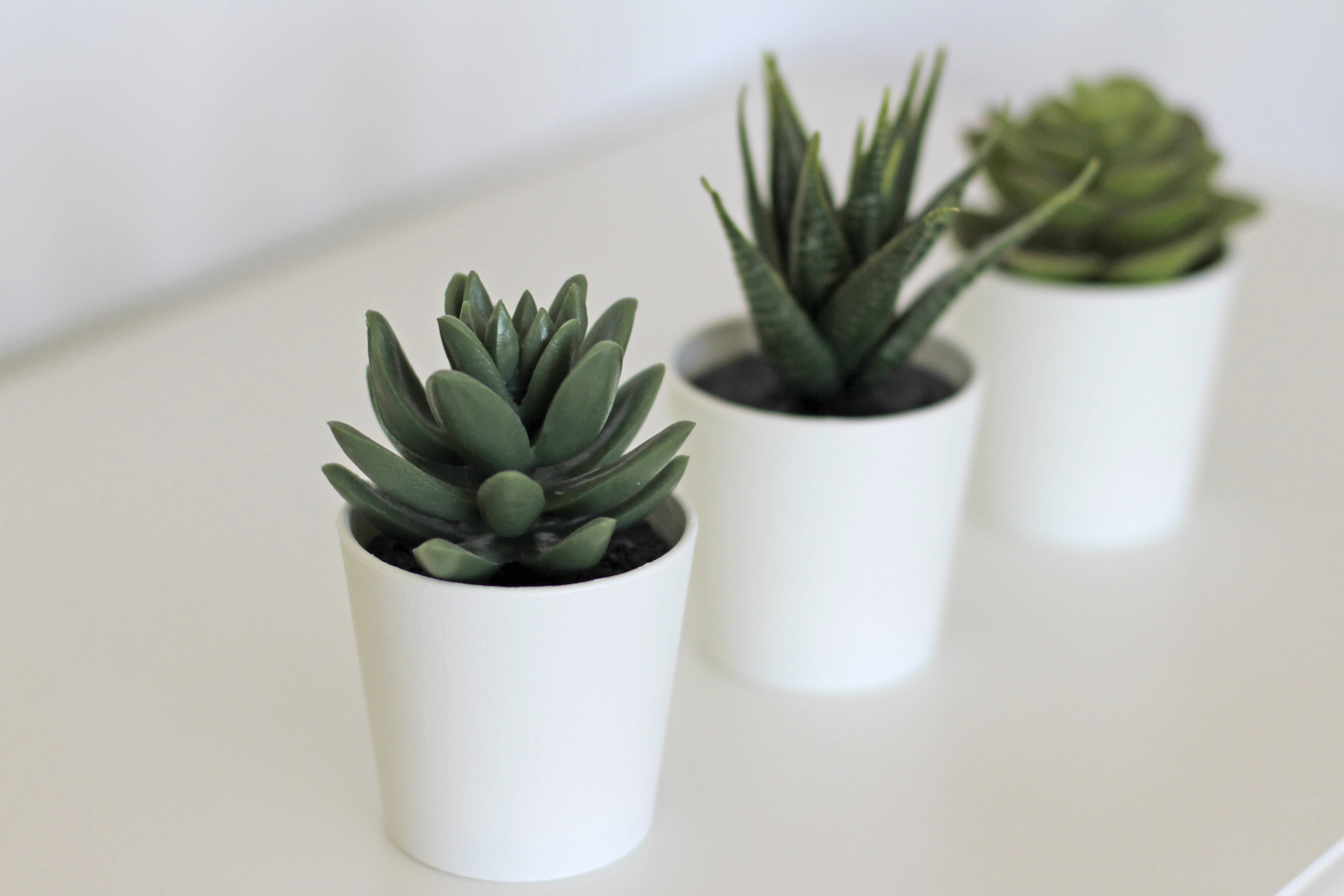 [Speaker Notes: Cat

Sample Topics:
DM
CA
Weight Management
CVD
Stress Management
Nutrition
etc.]
ECHO Secrets of Success: Pick the Right Topic
Community needs/gaps in care

Availability/interest of hub team members

Fits the interests of community providers/spoke champions

More or less protocol-driven? 

External motivators: chronic pain, HCV, rheumatology, HIV

Some diseases/topics find more traction

Not too broad, not too narrow
Copyright 2017 Project ECHO® used with permission
[Speaker Notes: Cat]
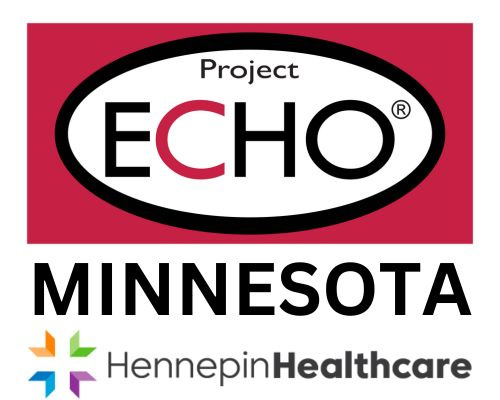 Case: "I'm the only one in the system..."
Context: New Integrative Pain Care (IPC) consults in Interventional Pain Clinic
Problem: many referrals, quickly exceeded capacity, frequent in-box messages from colleagues asking about supplements, diet, etc. 
Response: 
Started I-GMV program (MDH funding)
Resident and faculty IPC education (informal and formal)
Recognition that there was more education needed on IPC
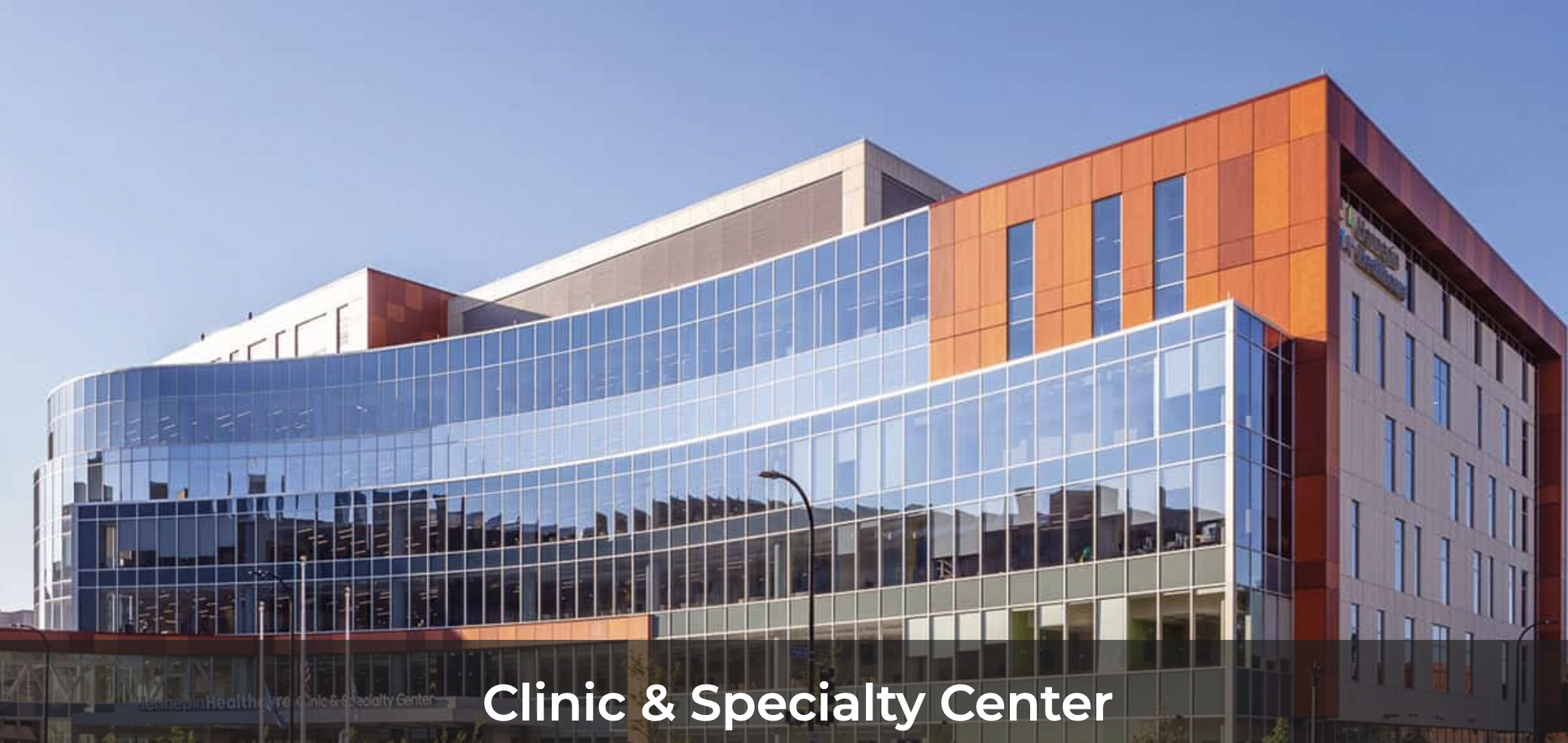 [Speaker Notes: kate]
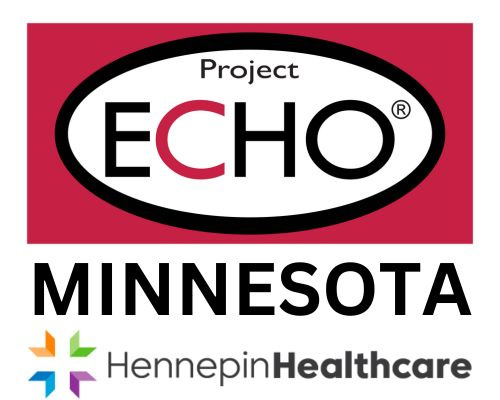 Workshop Breakout: ECHO Topics
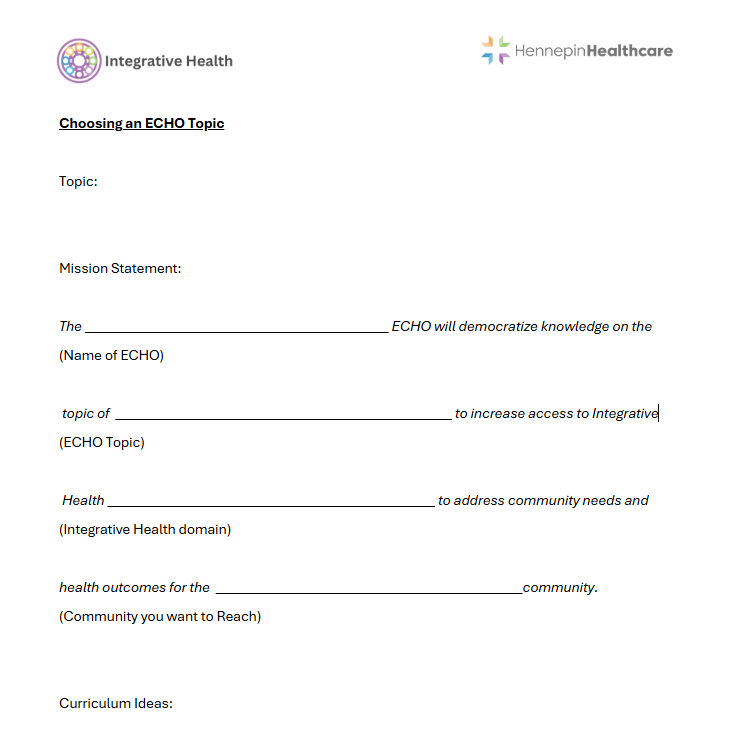 *teach and translate IH materials to non-IH colleagues
[Speaker Notes: Cat]
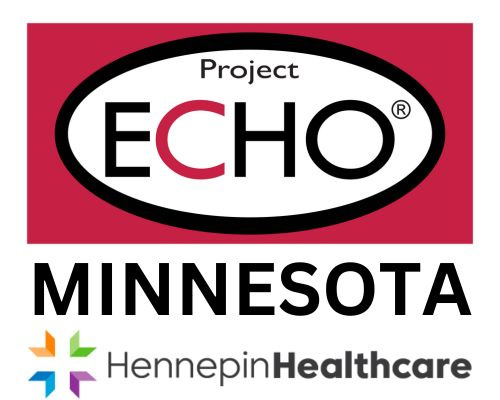 Planning and Implementing your IH ECHO
Funding 
Collaborative Team
 Importance of ECHO Coordinator 
Hub Director
Co-Leads
SME’s
Spokes 
Stakeholders - who will be impacted by and/or support the program?
Outreach and Marketing
[Speaker Notes: SUE (Dr Prasad to talk on Funding)

Check on PEARL for a sample budget 

Direct Benefits:
Visibility 
Training opportunities for your staff and larger community
Making a difference in community health outcomes
Provider satisfaction 
Connection and collaboration across diverse professions
Spokes - improves confidence and decreases stress/burnout
CME 
Easy to access teachings 

Indirect Benefits:
Disease burden reduction across a larger geographic region
Keeping healthcare funds and delivery local - cost savings across the system 
Improved access across wider geographic areas]
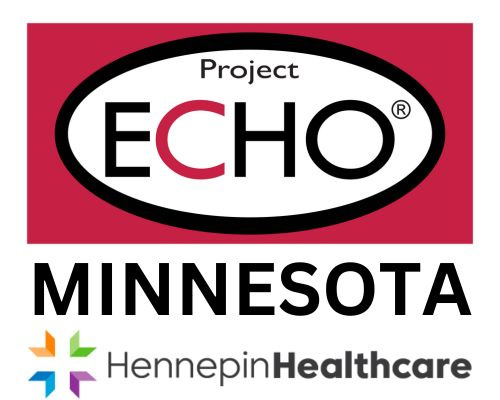 Case
Trauma Informed Care and Health Equity ECHO
Mission
Diverse Team
Format
Curriculum
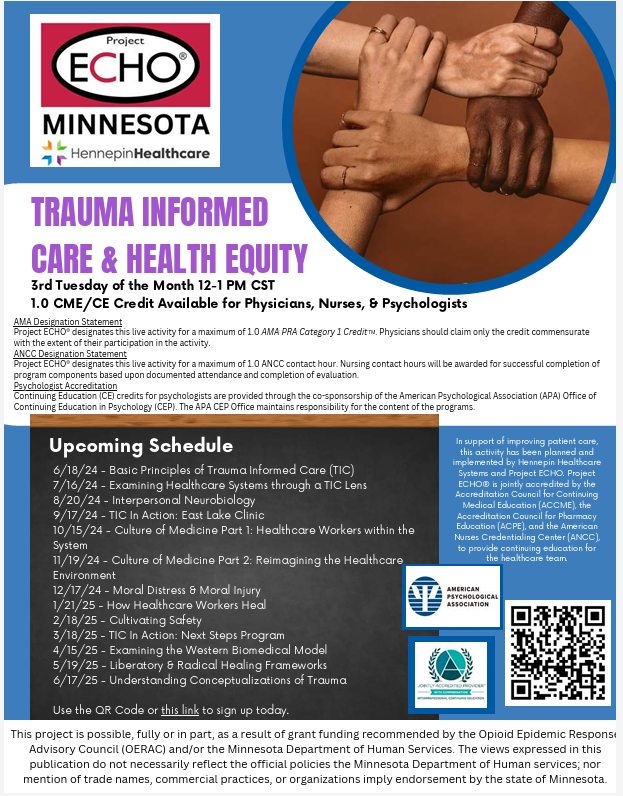 [Speaker Notes: Cat
History:
2020 – Hospital board made a commitment to improve HE with TIC principles – unique situation with George Floyd's murder
Mission:
The Trauma Informed Care and Health Equity ECHO will explore trauma and its impact within patients and healthcare workers as well as the context each of them brings to the healthcare encounter and the larger context of the healthcare system and larger society. Through ECHO sessions, we will broaden and deepen understanding of trauma for improved healthcare outcomes, improved delivery of healthcare, provider/healthcare worker wellbeing. We recognize that trauma is bigger than just a patient experience - it lives within providers/healthcare workers and within our histories and systems. Through appreciating the complexity of trauma and the interrelated factors that influence experiences of trauma and trauma recovery, we aim to take an active role in transforming our healthcare system to promote safety and healing and deconstruct systemic barriers to wellbeing for everyone.

Leadership Team: 
MDs, PT, Psychology, HE Program Director – Community violence prevention, chaplain, community activist 
SMEs: yoga/meditation/community activist, MD, chiropractor, invited speakers (primary care, DEI programming, etc) 

Format / Curriculum:
TIC ECHO is more about how we process trauma internally ourselves, through our bodies, personal experience. 


Format: we are our own cases, asking participants to delve into deep self-inquiry to better understand how TIC and HE can be better realized in their body, life, and work]
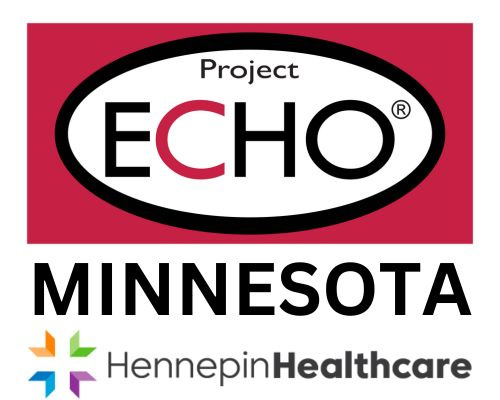 Workshop Breakout: ECHO Planning
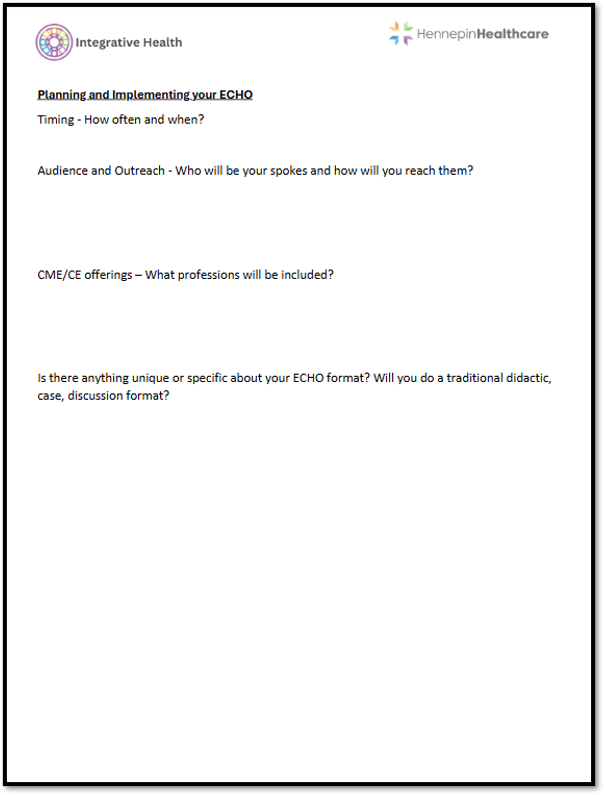 [Speaker Notes: Sue
ECHO Format: – didactic and discussion balance
Timing - How often and when? 
Spokes - Who will you reach out to? 
CME/CE offerings – what professions?]
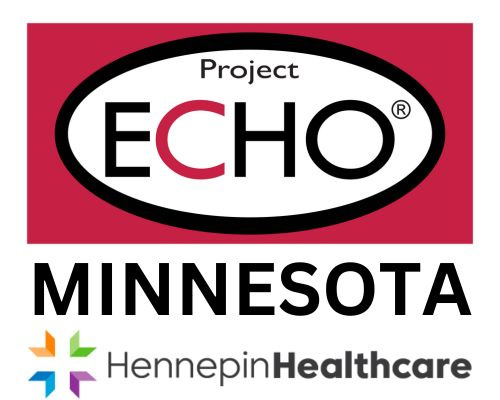 Key Ingredients for a successful ECHO
[Speaker Notes: Kate]
Impact and Evaluation
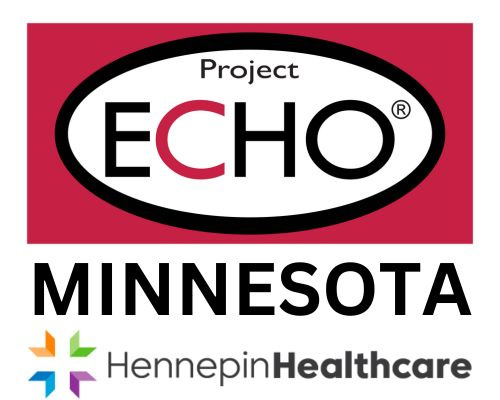 KSA (Knowledge, Skills, Attitudes) survey – developed by team; offered after each session
[Speaker Notes: Kate
We're in process!  Share stories about team process and evolution, debriefing, adapting our process over time w/ feedback from ECHO; doing a “dry-run” w/ presenters; how to engage participants, evaluation and feedback 

What makes a successful ECHO?
Attendance
Geographical reach
Engagement of spokes
ECHO team experience
Research outcomes

Impact/evaluation - KSA development in process]
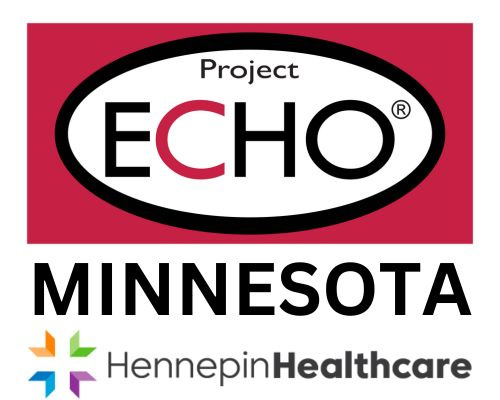 Workshop Breakout: ECHO Vision
Write a Vision Statement:  if your ECHO was successful, what world would we see?
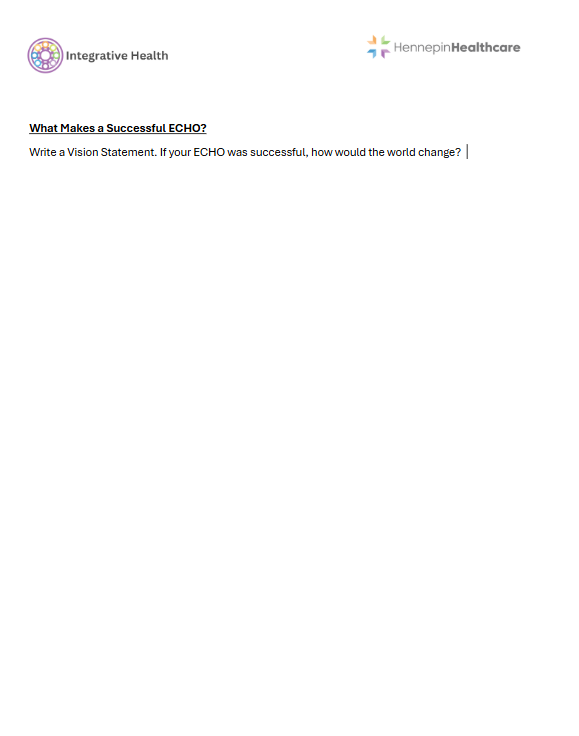 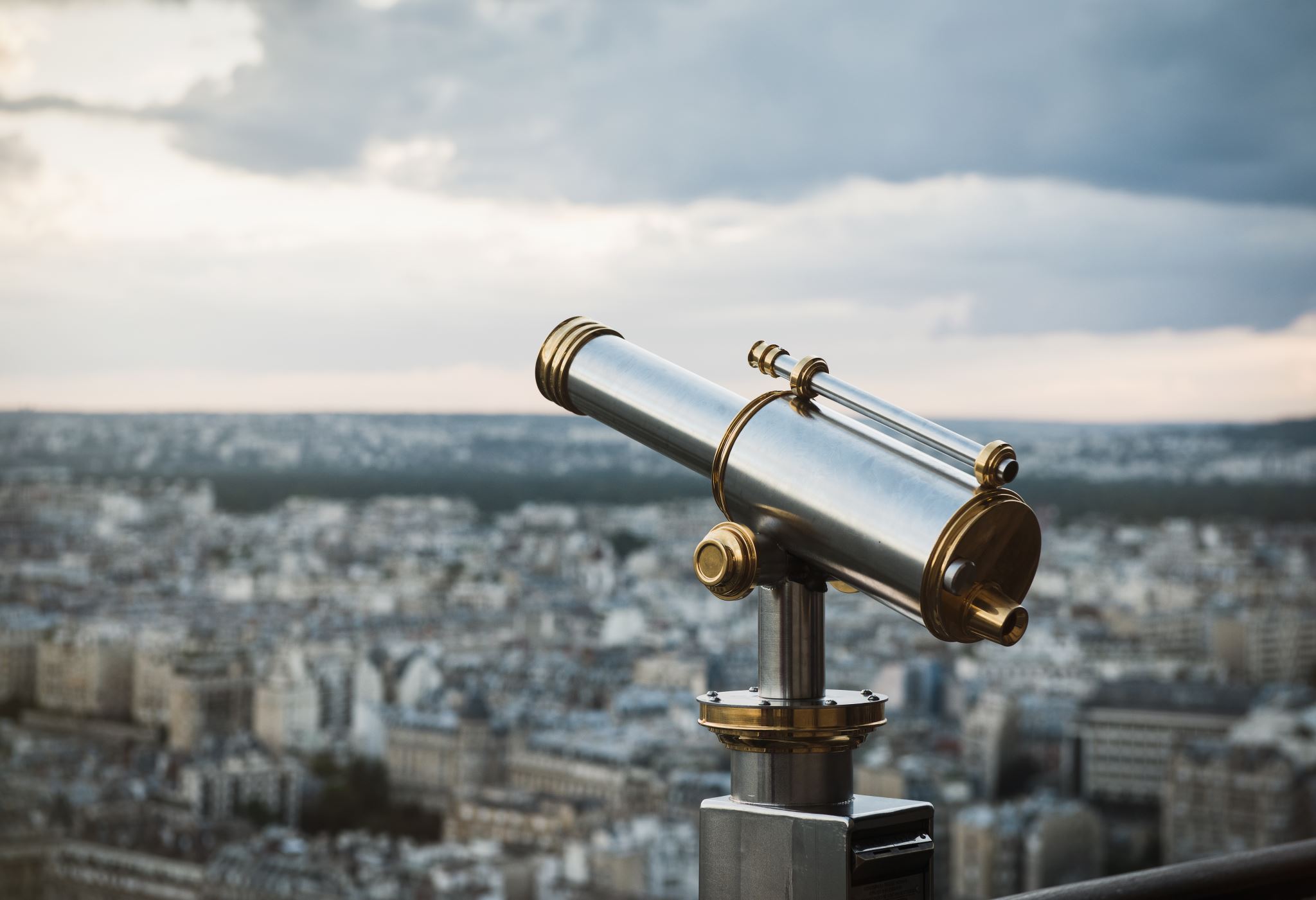 [Speaker Notes: Cat]
Celebrate Success!
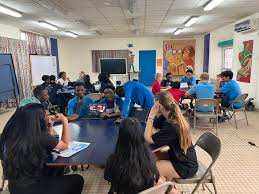 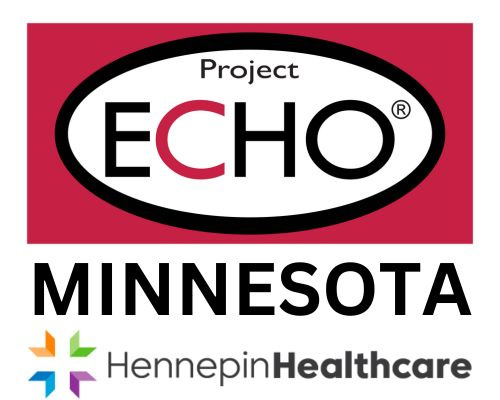 Small Group Presentations
[Speaker Notes: Cat]
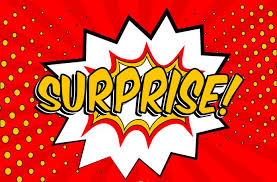 You just attended a Project ECHO session!
[Speaker Notes: Dr Prasad]
We are grateful for many things!
State legislature’s generous funding
Department of Human Services (DHS)
Hennepin Healthcare Foundation
Our spokes/learning communities
Our MN wide community of residents and patients
Our internal and external ECHO team members
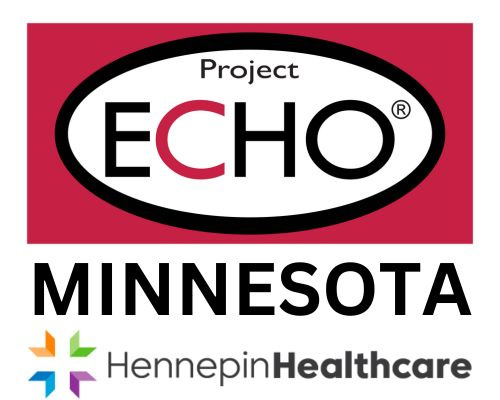 2/28/2025
40
[Speaker Notes: Dr Prasad]
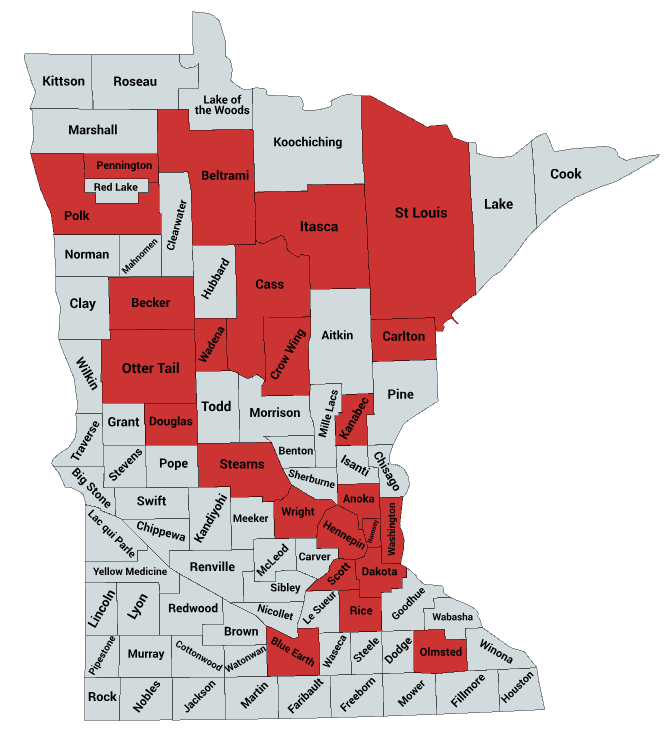 MINNESOTA
The 24 counties reached by Project ECHO Minnesota in 2024.
[Speaker Notes: Dr Prasad]
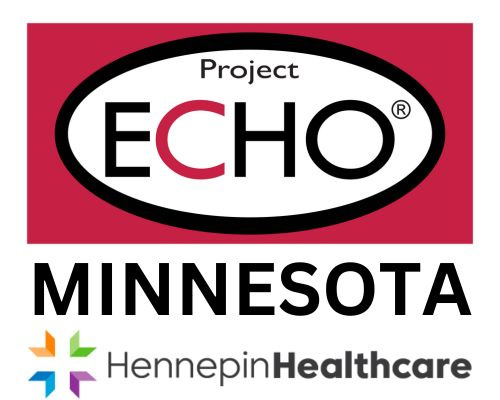 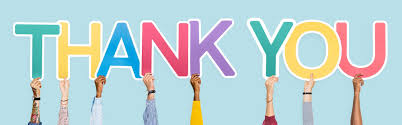 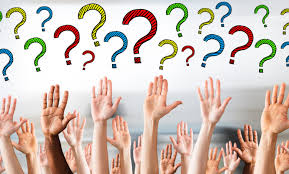 catherine.justice@hcmed.org
arti.prasad@hcmed.org
susan.haddow@hcmed.org
kate.shafto@hcmed.org
2/28/2025
42
[Speaker Notes: Dr Prasad]
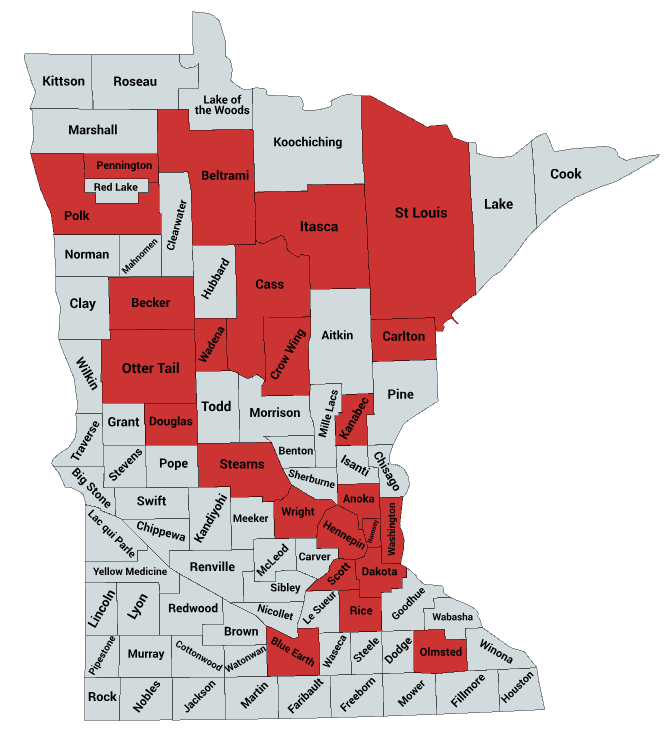 The 24 counties reached by HHS Project ECHO Minnesota in 2024.
The map includes the following ECHO programs: Integrative Pain Care (IPC), Trauma-Informed Care & Health Equity (TIC&HE), Perinatal Substance Use (PSU), Minnesota Community Collaboration on Viral Hepatitis, and Integrated Opioid and Addiction Care (IOaAC) from January 1st – December 31st, 2024
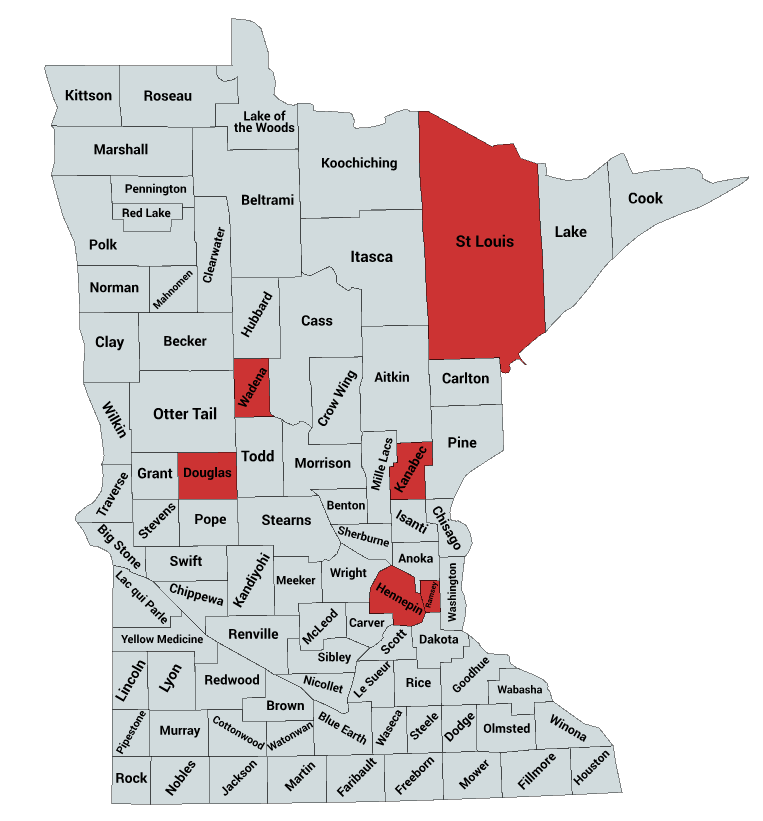 Integrative Pain Care (IPC) ECHO
Breakdown of IPC Attendees by County for 2024:
Douglas County: 1 attendee
Hennepin County: 50 attendees
Kanabec County: 1 attendee
Ramsey County: 3 attendees
St. Louis County: 2 attendees
Wadena County: 2 attendees
SOURCE: All teach, all learn. iECHO. (n.d.). https://iecho.org/home
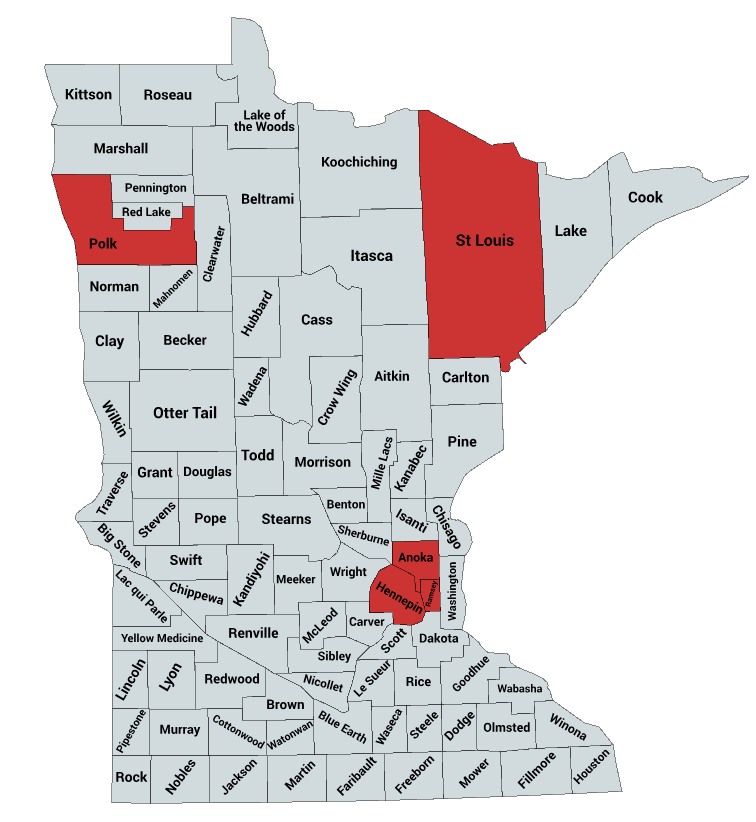 Trauma-Informed Care and Health Equity (TIC) ECHO
Breakdown of TIC Attendees by County for 2024:
Anoka County: 4 attendees
Hennepin County: 64 attendees
Polk County: 1 attendee
Ramsey County: 4 attendees
St. Louis County: 2 attendees
SOURCE: All teach, all learn. iECHO. (n.d.). https://iecho.org/home
Lessons learned at Project ECHO
Problems
Not following the ECHO Model 
Presuming ECHO is just curbside consultation instead of educational capacity building
Presuming ECHO is easy
Assuming superiority over primary care or generalists
Assuming that collegiality occurs without effort
Being inaccessible to partners
Not optimizing videoconferencing connectivity, or user support
Not engaging interdisciplinary team
Successful replications
Face to face relationships are crucial before technology is introduced
Get technical assistance from experienced ECHO clinicians 
Careful planning for the desired outcomes
Don’t depend on philanthropy: look for third-party (insurance) payers and government revenue sources.
Copyright 2017 Project ECHO®
[Speaker Notes: Dr Prasad]
ECHO Secrets of Success: 
Pick the Right Champions/Facilitators
Transformational Learning REQUIRES Transformational Leadership: choose your mentors and SME’s carefully 
Get good help and Train them well!
Copyright 2017 Project ECHO®
[Speaker Notes: Kate]
ECHO Secrets of Success:
 Always focus on the needs of your learners/participants
The objective of the ECHO model is to create workforce multiplication and capacity building, with all team members working at the top of their game and the height of their scope of practice.
Copyright 2017 Project ECHO®
[Speaker Notes: Dr Prasad/Kate]
ECHO creates value for Patients
Less travel, saves money
Less travel, less impact on family and work life
If undocumented, may avoid interception on US highways (back roads always take much longer)
Patient gets care from a provider they know and trust
More direct route to “right care, right place, right time” creates improved outcomes, improved quality of life, reduced pain and anxiety, reduced downstream complications
Few visits to specialists saves co-pay and insurance fees
Copyright 2017 Project ECHO®
ECHO creates value for the Community
Healthcare dollars spend in the community, not elsewhere
Reduced impact on workforce, days missed, etc.
Sense that a community is less isolated and “can take care of its own people and its own problems using its own resources.”
Ability to provide specialty care in a small town attracts businesses, doctors, etc.
Reduced turnover at clinic is a powerful stabilizing force for a community
Copyright 2017 Project ECHO®
ECHO creates value 
for the Community Clinic
Cost: must protect the provider’s time each week for dedicated ECHO learning – this comes with reduced RVUs.
Clinic now has an in-house specialist (or a few who can refer to one another), which allows them to provide specialty care they couldn’t otherwise offer, and bill for this care.
Patients are kept local (when appropriate), avoiding the risk of being referred to other facilities (and not coming back).  Patients on the rolls have financial benefits.
Patients that are more satisfied with care refer their friends to the clinic.
Patient satisfaction and Patient outcomes both improve – and these are critical metrics for hedis and other oversight agencies and systems.
Clinician satisfaction and engagement creates a happier, more productive workforce and environment.
Clinicians engaged in ongoing learning are less isolated, less likely to leave (or turnover as quickly).  Clinician turnover is very expensive and destabilizing for a clinic, resulting in paying for locums tenems, recruiting fees, moving fees, training costs, etc. (often estimated at $150k or more per departing clinician).
Copyright 2017 Project ECHO®
ECHO creates value 
for the Engaged Provider (spoke)
CME credit for free, without travel costs or inconvenience
MOC, advanced certificates and other “add-on” benefits are sometimes available
Learning is ongoing, relevant and interactive – much less boring than traditional webinars or conferences.
Intention and design is to make each participant more comfortable and more expert – not just pass on information.  Feels like the process is “worth the time.”
Opportunities to engage in community-based research.
Personally engaging and fun – social network.
Professional development – new skills and opportunities can contribute to growing responsibility and job prospects.
Ability to take care of patients more effectively – better knowledge, skills and the “specialists on speed dial” for quick consult when needed.
Copyright 2017 Project ECHO®
ECHO creates value for the 
Center of Excellence (hub)
Grant and contract opportunities with federal agencies, state agencies and organizations, international organizations, etc.
Effective triage of resources – enables delivery on current contracts, grants and other responsibilities and deliverables with greater impact and efficient use of money (sometimes money is saved).
Efficient triage of resources – specialists currently have long wait lines, and high no-show rates, lots of patients not-prepared for the visit (labs, x-rays, other prep completed and compiled) or are in the wrong line for the wrong specialist.  When 60-80% of the patients are triaged safely and effectively to the community, the wait time for the remaining complex and critical patients is greatly reduced, as is the no-show rate and the number of people in the wrong line or unprepared.  Specialists provide the most complex services and are able to bill more effectively.
Specialist engagement improves, as mentoring and sharing are highly energizing and rewarding for hub team members.
Publications, publicity and high-profile opportunities highlight what the university is doing for the community – good for reputation (with public and legislators).
Faculty development – ECHO creates opportunities for research, teaching and professional development across faculties.  Interprofessional engagement and cross-pollination also improve.
Copyright 2017 Project ECHO®
ECHO creates value for the System (payers)
Reduced waste: fewer unnecessary tests, less travel (subsidized), fewer visits paid for.
Reduced hospitalization, ED visits.  Increased pharmacy costs.
Improved prevention, health and outcomes for patients reduces downstream interventions: heart attacks, dialysis, amputations, blindness, cancer, disability, addiction, etc.
Higher patient function reduces Medicaid and Medicare and disability payments
Copyright 2017 Project ECHO®
Benefits to Rural Clinicians
No-cost CMEs and Nursing CEUs.

Professional interaction with colleagues with similar interests means less isolation with improved recruitment and retention.

A mix of work and learning. 

Access to specialty consultation with GI, hepatology, psychiatry, infectious diseases, addiction specialist, pharmacist, patient educator
Original funding from the state for the 1st ECHO (SAMHSA?)
Dr. Gavin Bart was invited to submit a short proposal to DHS (he wrote that we would start an ECHO)
Appointed Dr. Brian Grahan as the medical lead
First ECHO coordinator hired – Roxanne Kibben
Drs. Jon Pryor, Bill Heegaard, and CFO Derrick Hollings very engaged
ECHO room was created by remodeling an existing room   
Commissioner Lourey and Senator Rosen attended ECHO sessions
2/28/2025
56
Project ECHO @HHS
2019 Funded for 1.0M over 5 years as part of the larger Opioid package that passed for Hennepin Healthcare
$200,000/year - Expired June 30, 2024
Ongoing grants via Opioid Epidemic Response Advisory Council and other funders

2023 New Legislation proposed to continue funding
57
Keys to success
Trust and relationship building with Rep. Noor and Rep. Baker over years
Previous exposure from 2019 – not a new idea
Legislators' first-hand experiences
State Support – DHS proposals 
Letters of support from partners
Compelling testimony
Stars aligning 
Budget surplus with DFL control
Key supporters in chair positions
58
Champions
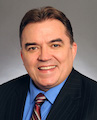 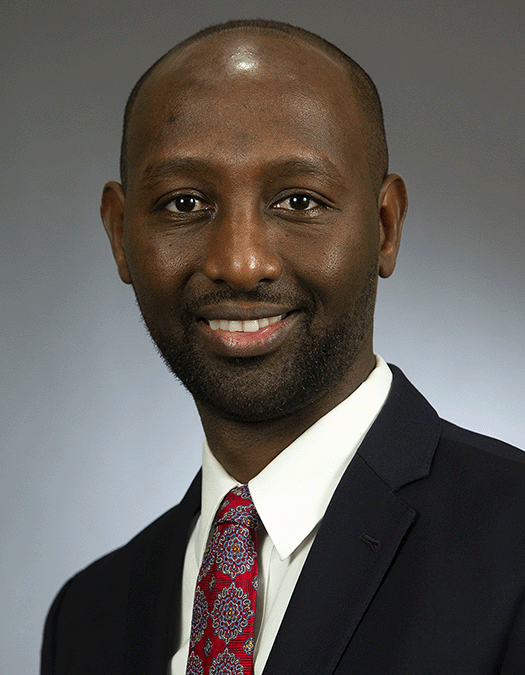 Rep. Mohamud Noor  - DFL  	Chair of HumanServices
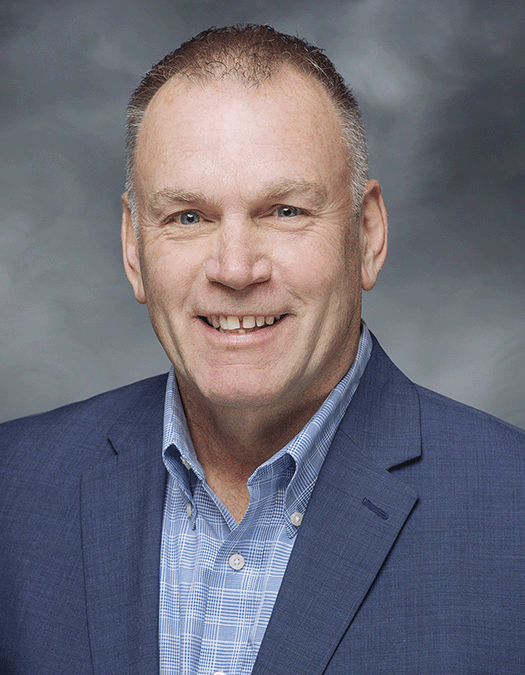 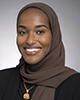 Sen. John Hoffman -DFL
Rep. Dave Baker - Republican
Sen. Zaynab Mohamed - DFL
59
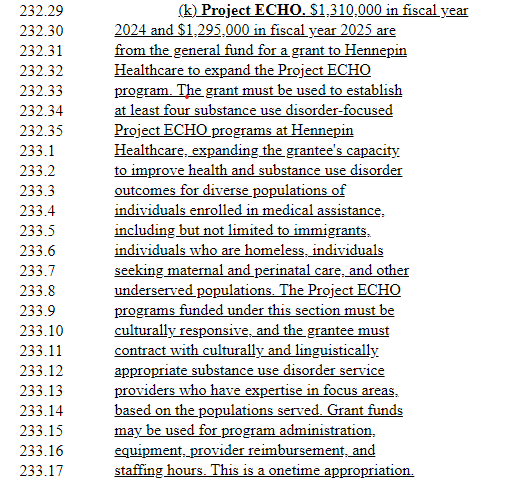 Proposed bill
language - 

HF 1634SF 2486
60
Project Echo – what passed SF2934/HF2847 Omnibus bill
1.31M in FY 2024 (begins July 1, 2023)
1.295M in FY 2025 (begins July 1, 2024)

DHS works with Hennepin Healthcare on implementation
Minimum of four Project Echos 
Focused on substance use disorders for diverse populations, Medicaid patients
Culturally responsive and must contract with culturally and linguistically appropriate providers 
One-Time Funding for two years

$400,000 for Opioid Treatment Program - Project ECHO Quality Support –Competitive grants
Addiction Medicine Fellowship $270,000 per year
61
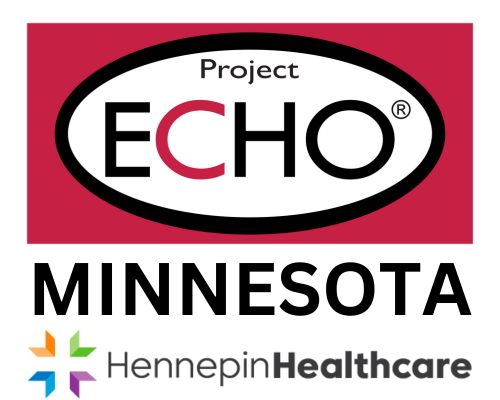 ECHO-MN  Leadership and Oversight at HHS
Additional Training Events
Addiction ECHO
January 27: ED Best Practices
March 5: ED Acute Care and Waiver Training
(Hennepin)
April 15: Waiver Training
February 19:
Boot Camp
April 20: ED Best Practices
July 23: Principles of OUD Eval and Mgmt, Olmsted Medical Center
September 9 and 16: ED Best Practices
October 20: Perinatal Waiver Training
Sept 20: ED Best Practices
October 14: Waiver Training
(Essentia, etc)
Joint Perinatal Summit 2024
October 29: Waiver Training (Essentia, St. Luke’s, Mayo)
2018	      2019	            2020	 	2021	       2022-23	           2024 and beyond
December 5: 
Boot Camp
Joint Perinatal Summit Nov 15-16
December 13: Mayo Clinic, Kasson
2/28/2025